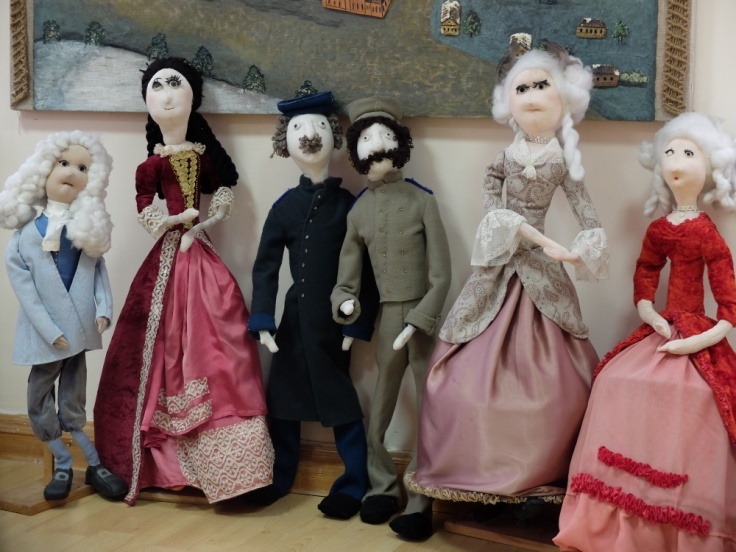 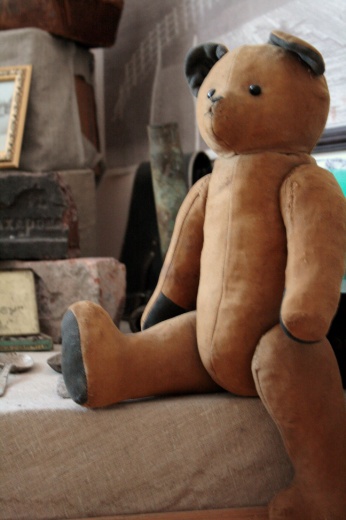 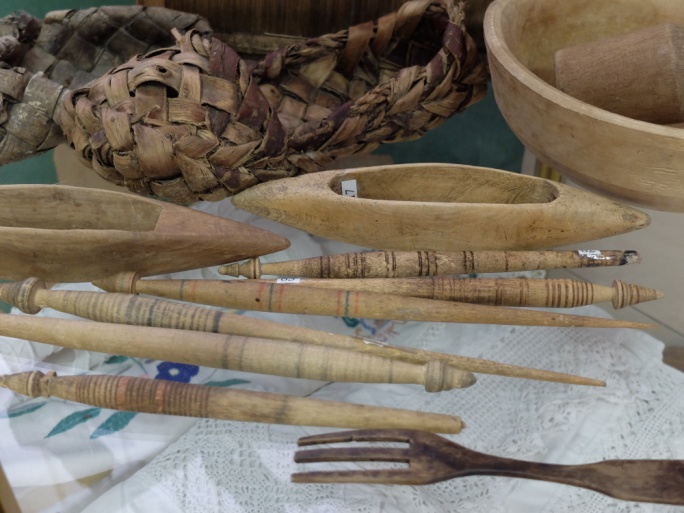 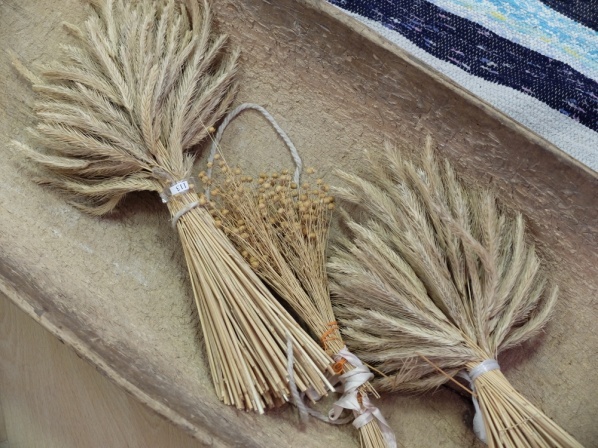 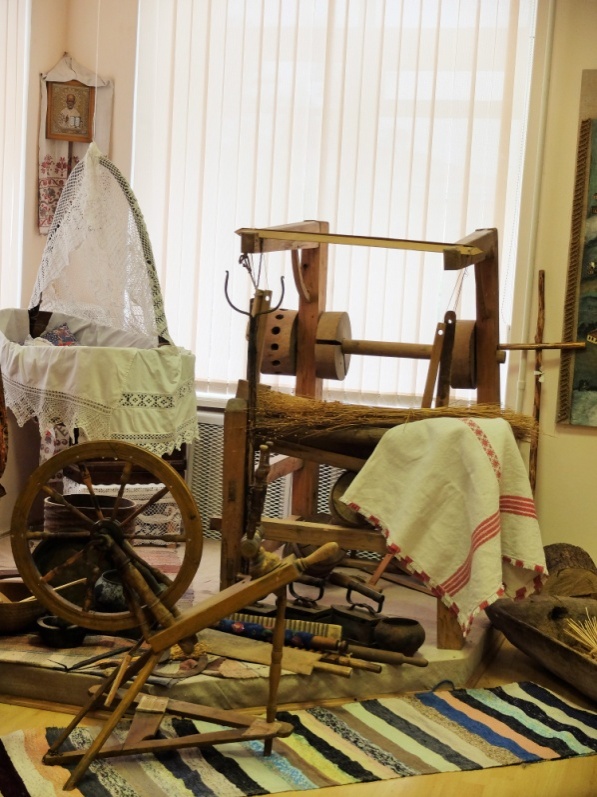 Разработка межмузейных программ с использованием технологии сетевого взаимодействия

Смагина М.П. зав. музеем ДТДиМ Колпинского района СПб
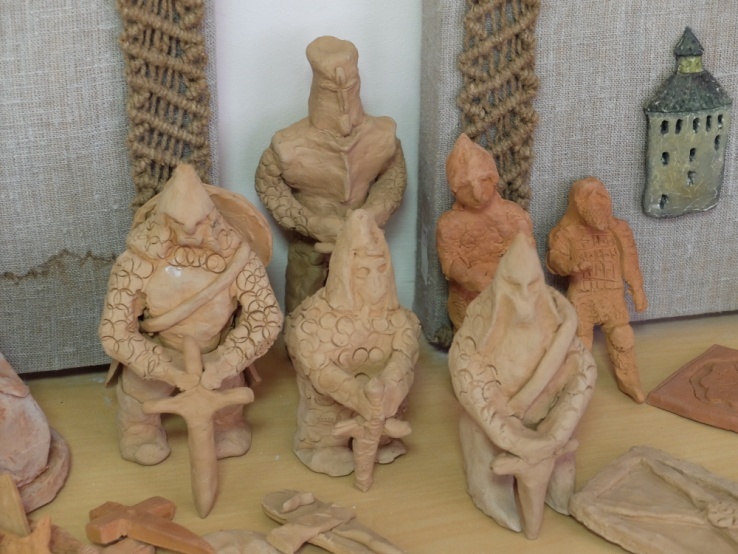 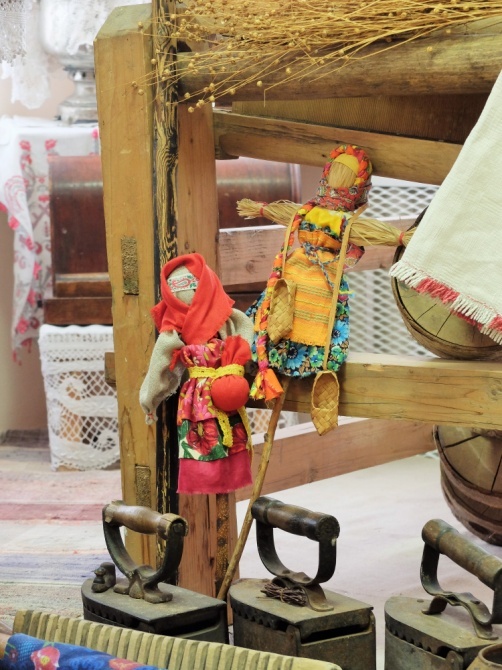 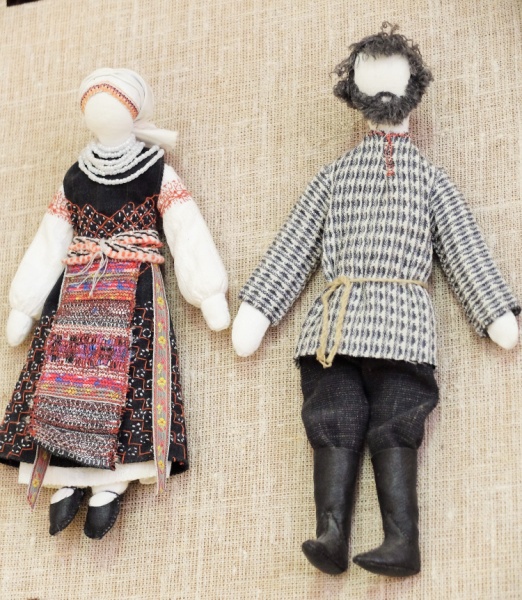 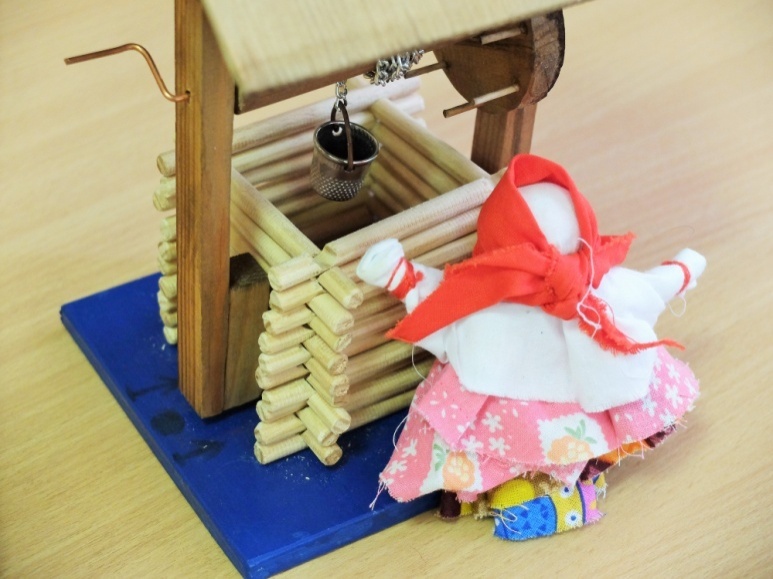 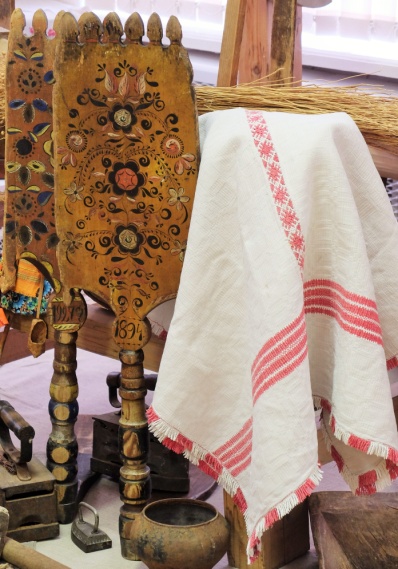 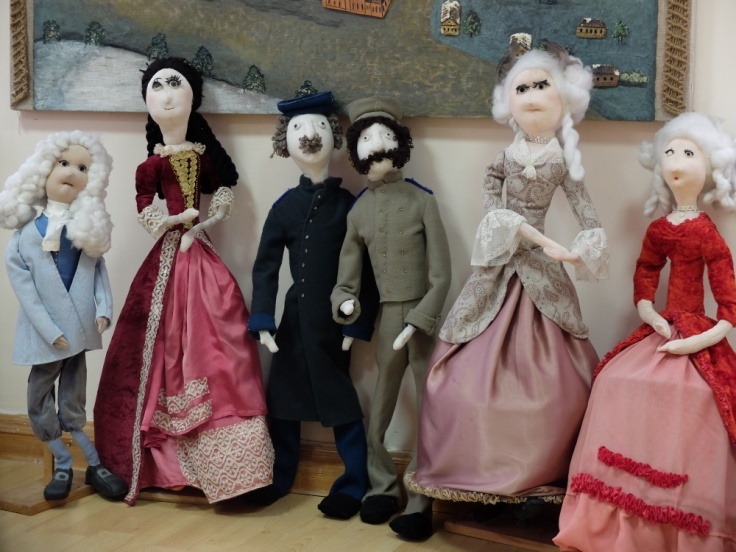 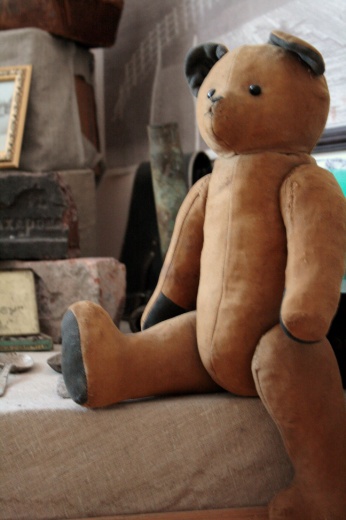 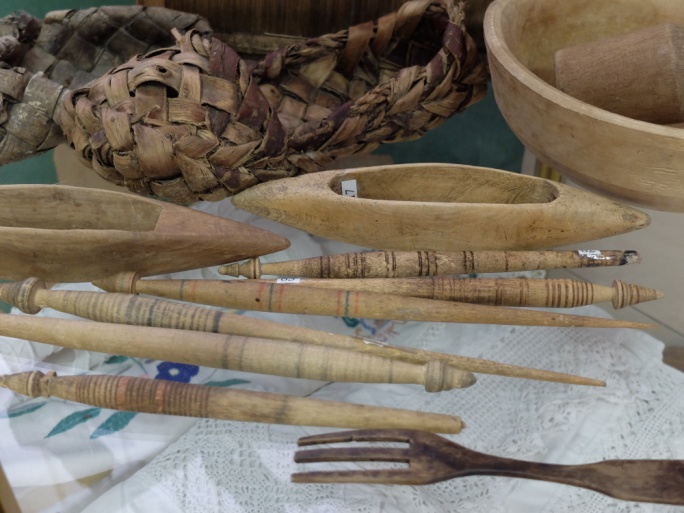 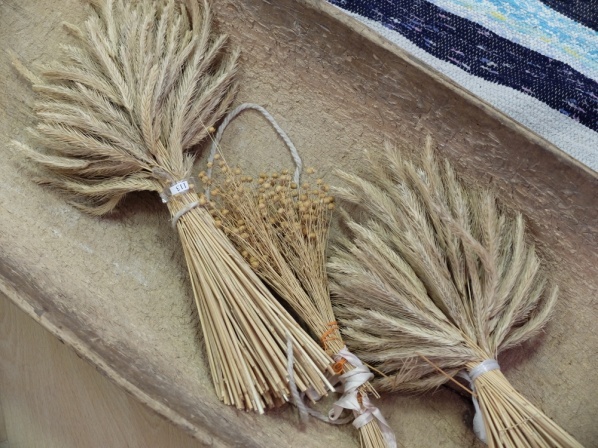 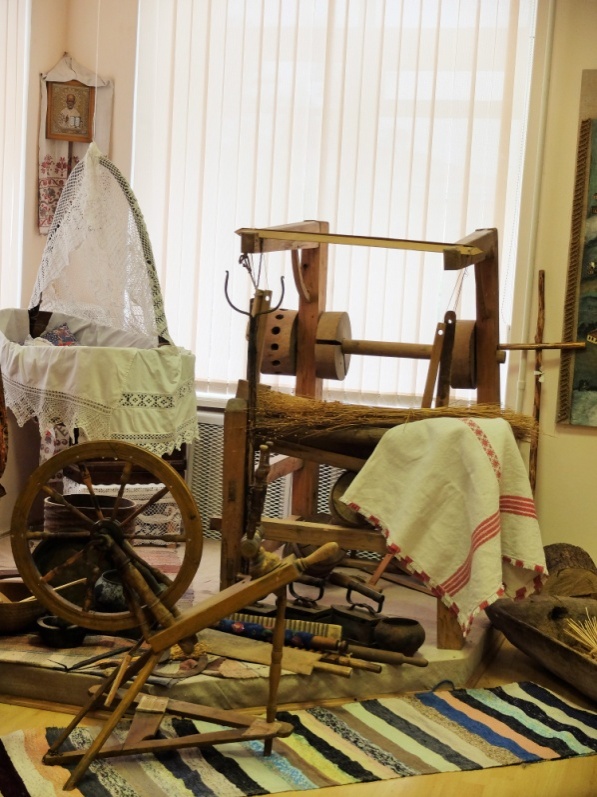 «Музей 
для детей и
руками детей»
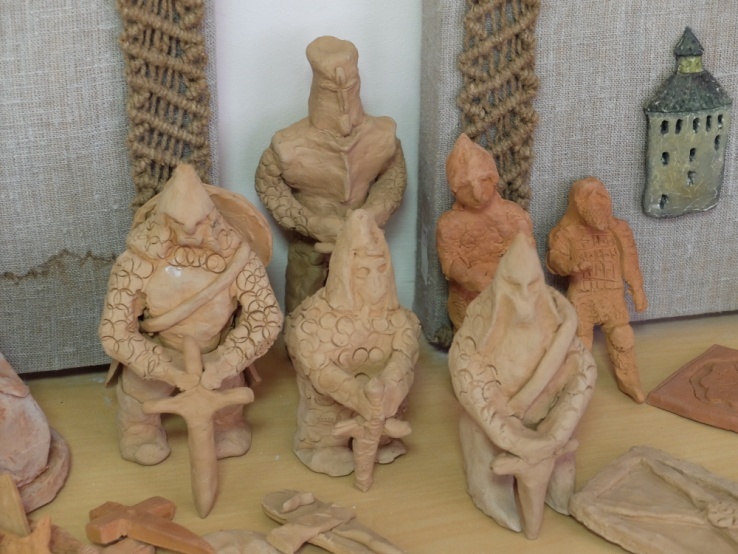 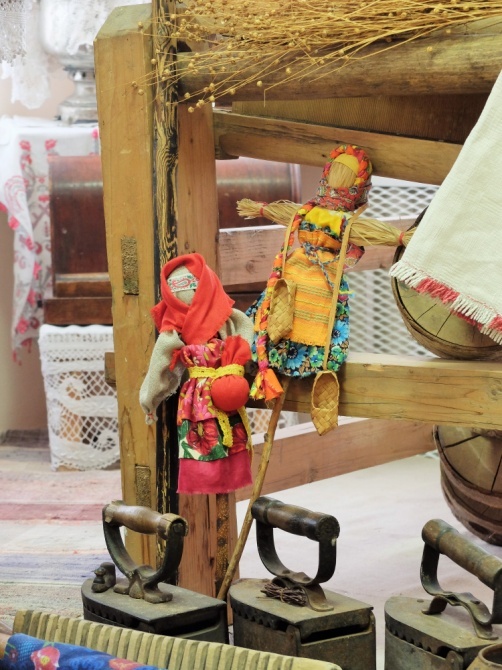 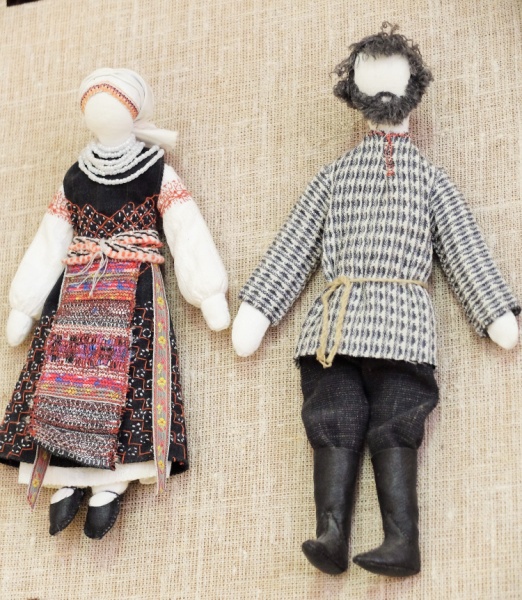 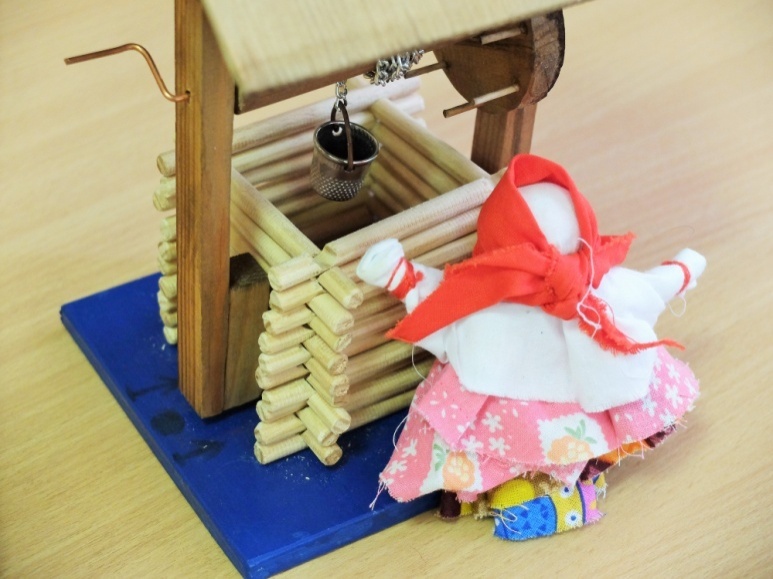 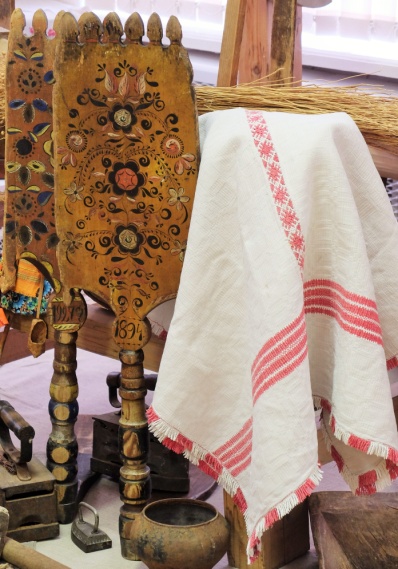 2014 год
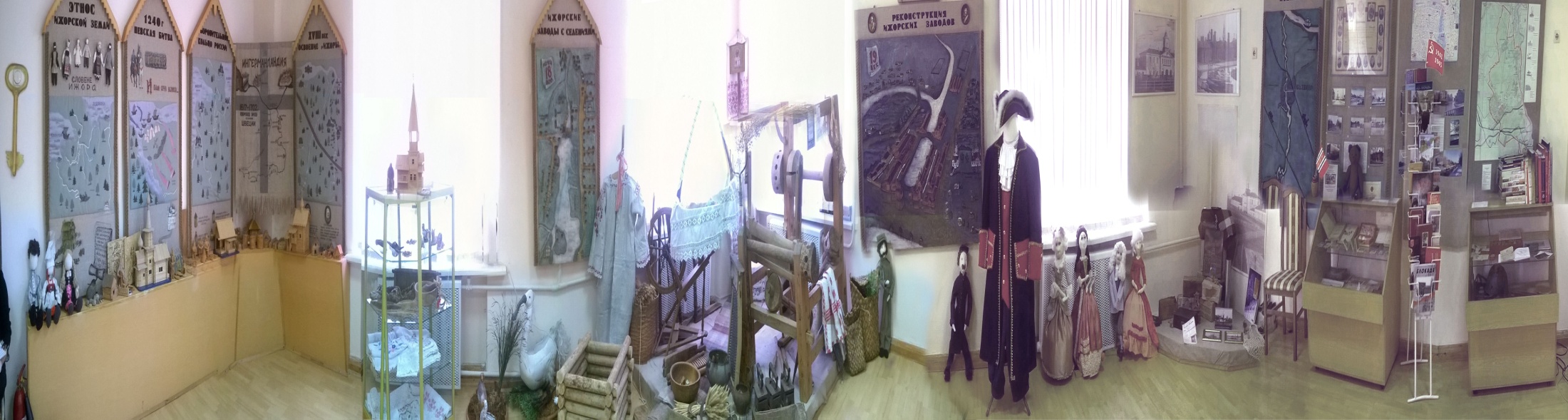 2017 год
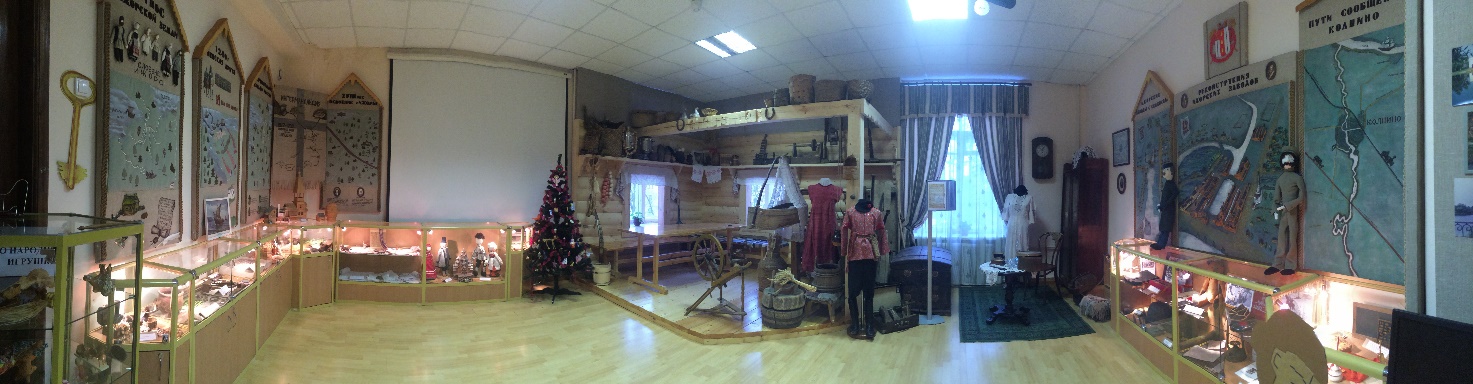 Музей-составляющая открытого образовательного пространства
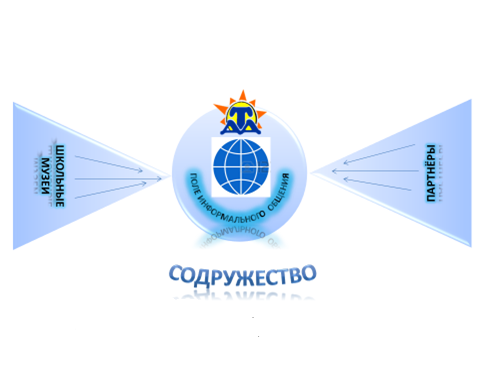 Солидарное взаимодействие
Реализация проектов и программ, направленных на объединение ресурсов  и возможностей школьных музеев образовательных учреждений района и социальных партнеров.



Организация устойчивого музейно-образовательного пространства патриотизма и гражданственности детей и подростков.
Межмузейное взаимодействие ОУ района «СОДРУЖЕСТВО»
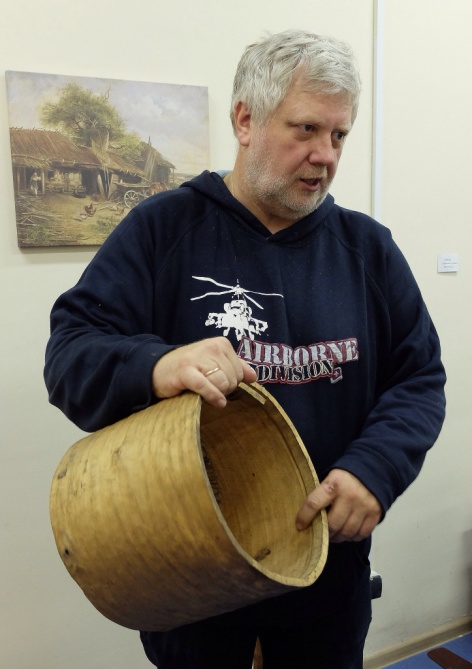 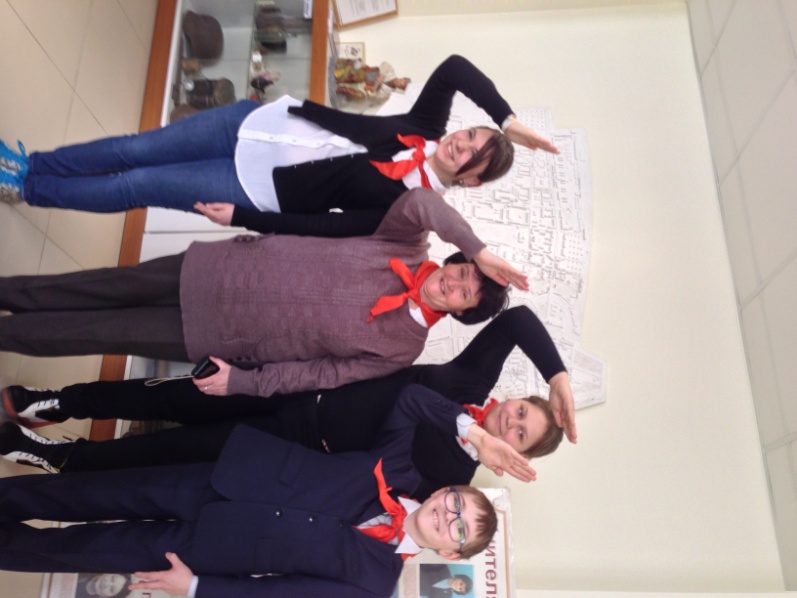 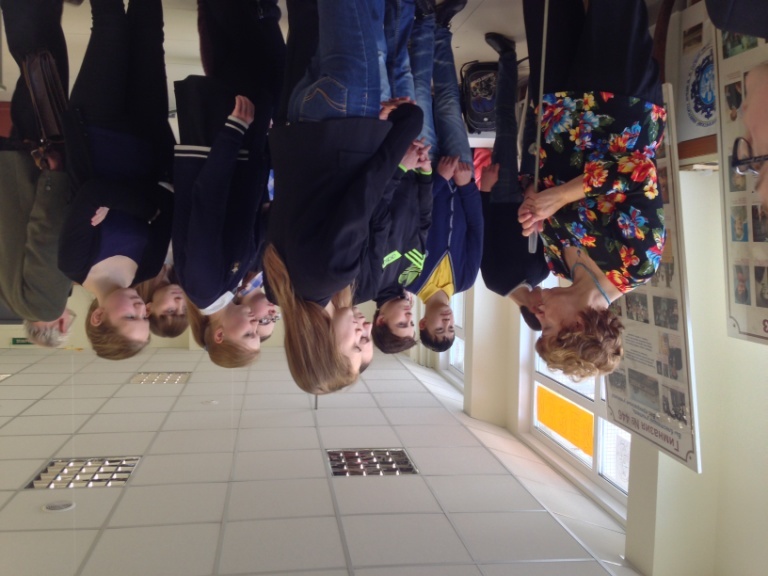 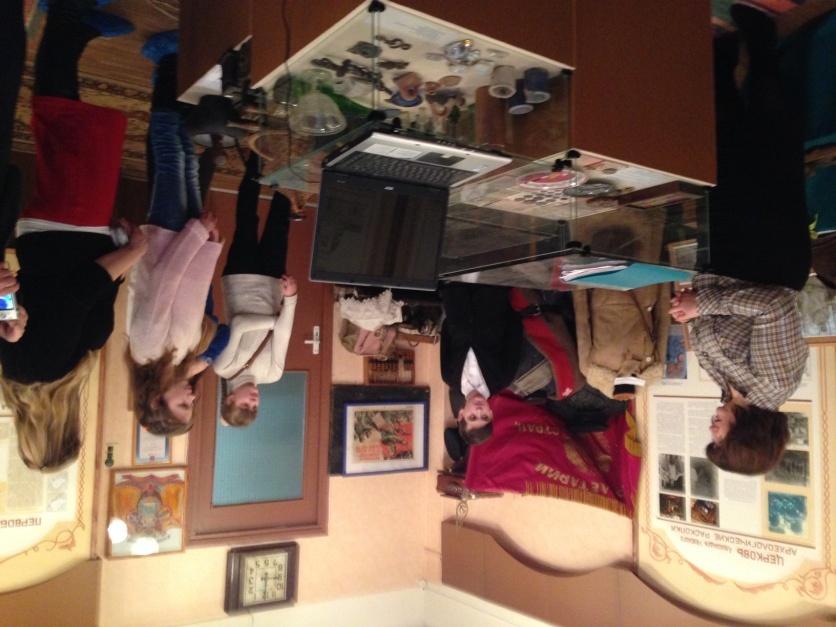 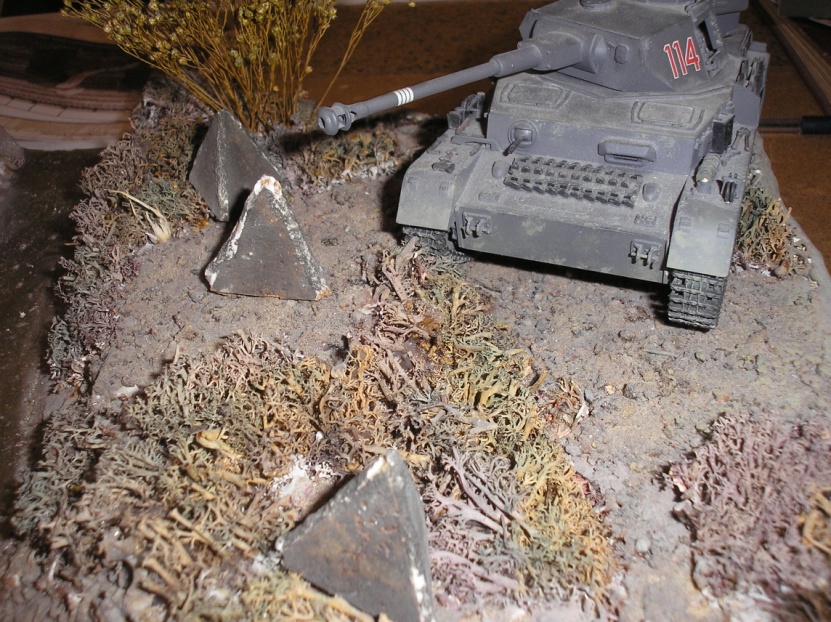 6 краеведческих музеев  -  ДТДиМ, 621, 446, 451,1 эколого-краеведческий  - 4761 комплексно- историко - краеведческий  -  4024 Военно- исторических  -  467, 588, 454, 400,
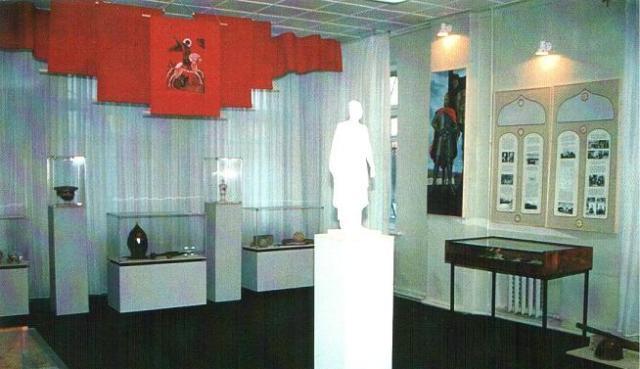 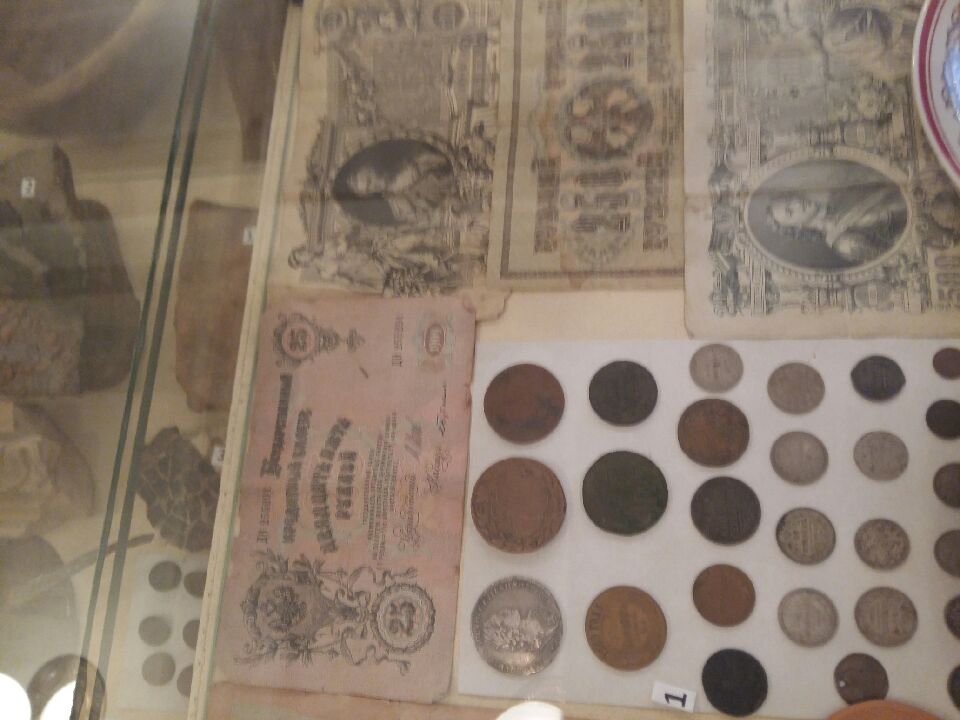 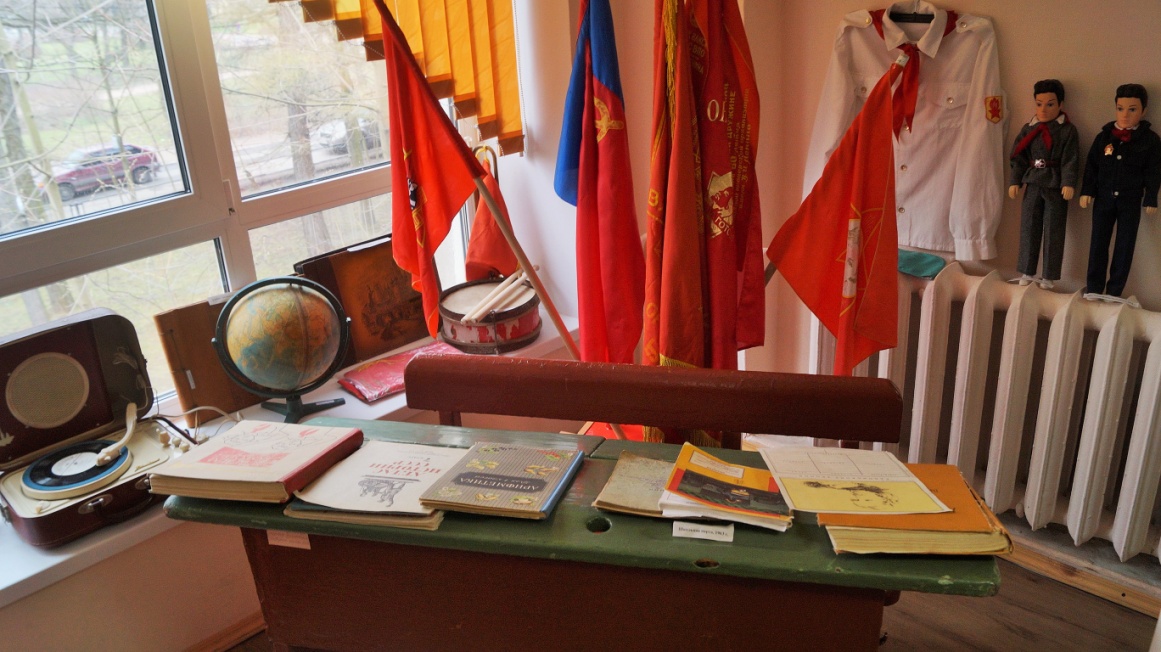 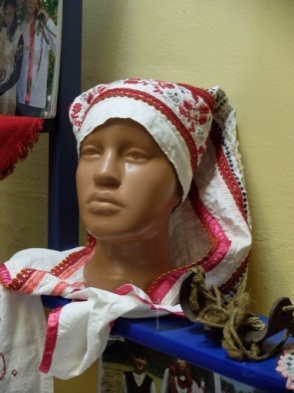 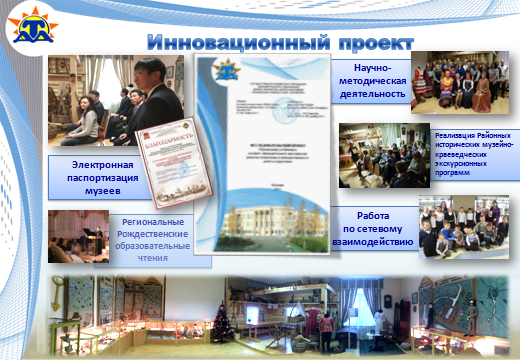 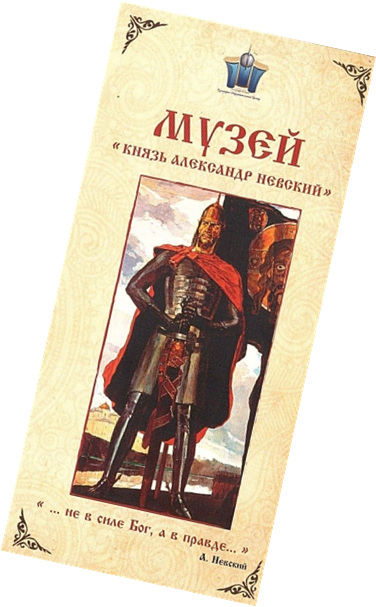 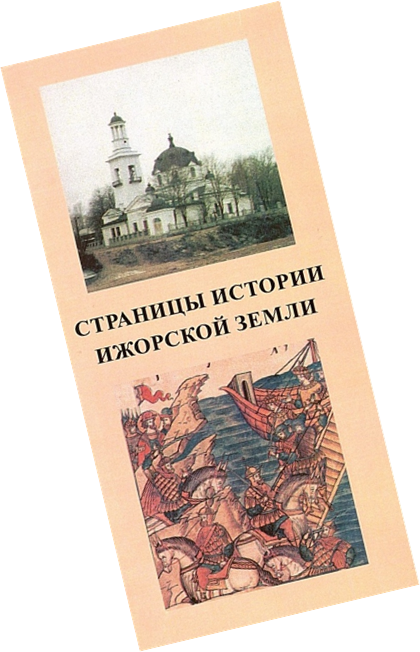 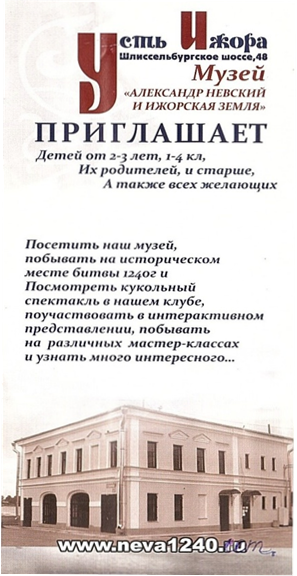 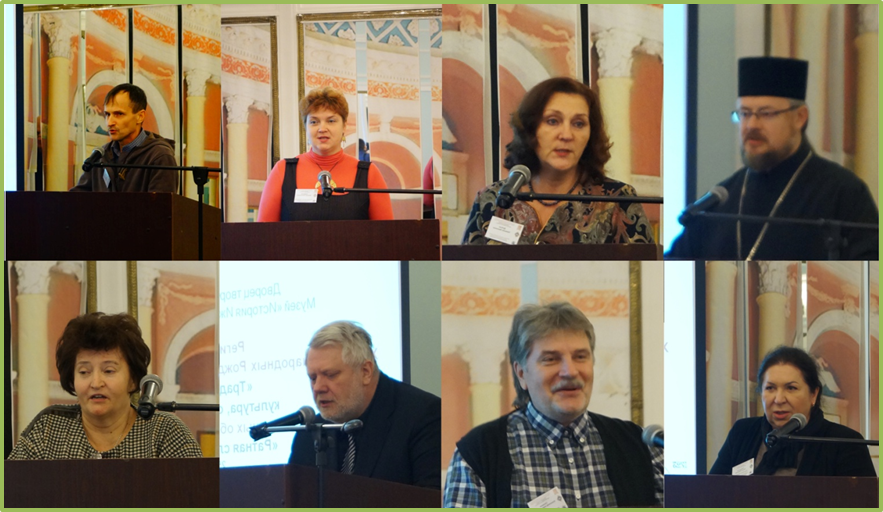 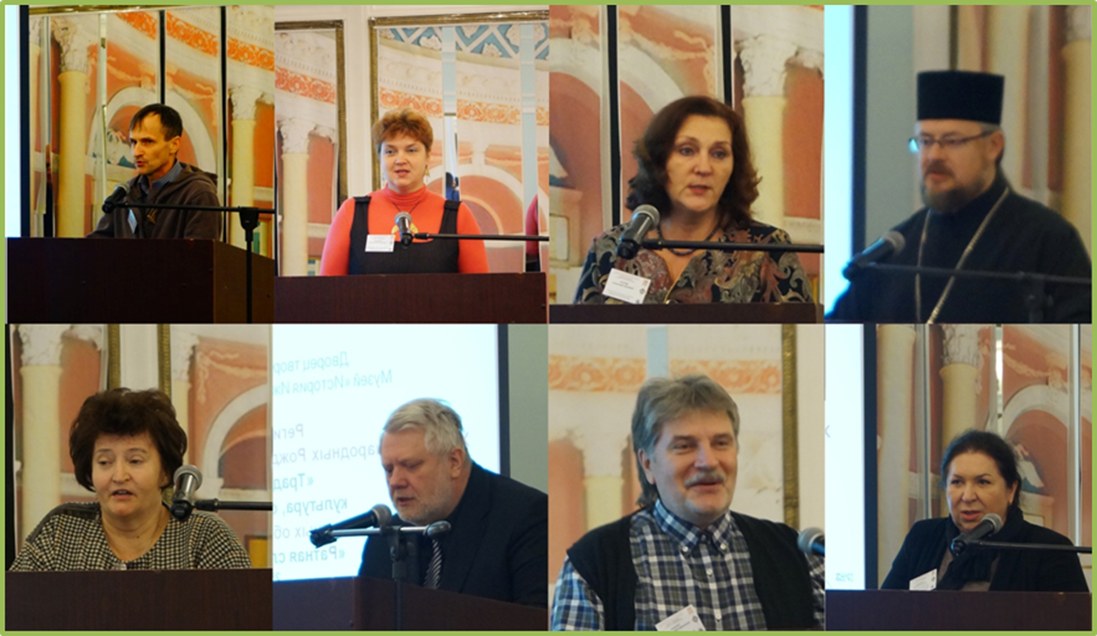 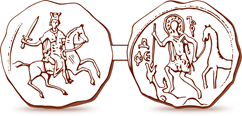 участие  социо-культурной жизни района
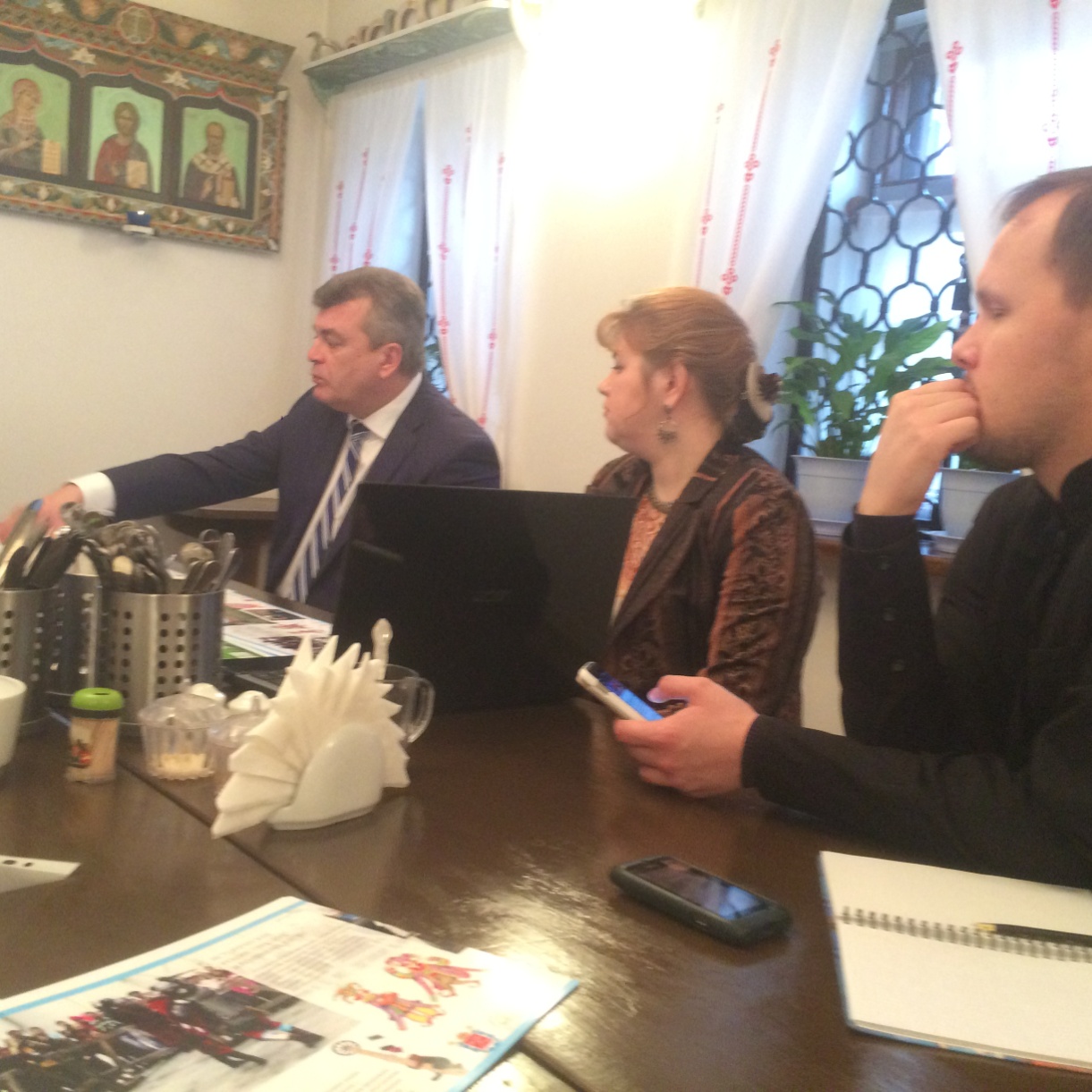 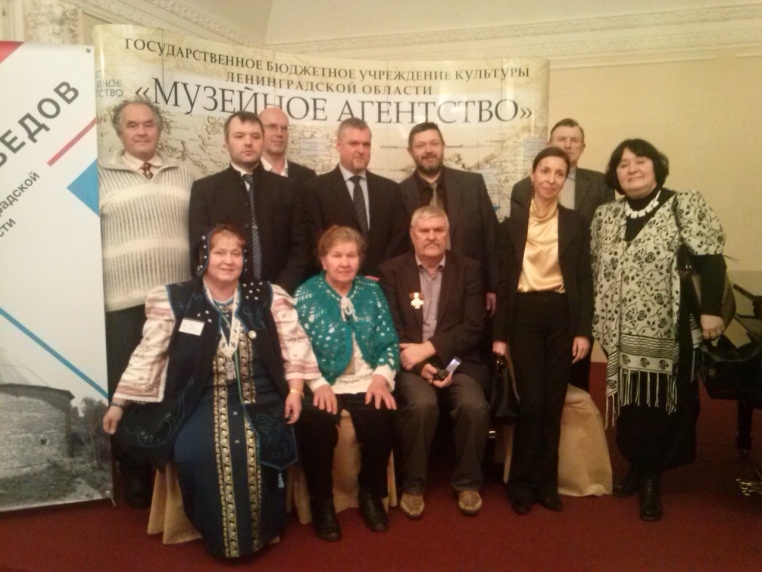 «Музей ОАО «Ижорские заводы», 

"НП "Серебряное кольцо России"; ООО "Объединенные проекты Северо-Запад", 

"Ленинградское областное отделение РОО "Александро-Невское братство", 

Музейное агентство Ленинградской области

Региональный общественный Фонд Молодежных и Военно-исторических программ "КАЧУР",
Культурно-образовательный центр «Невский», 
музей «Князь Александр Невский», 

Клуб кавалеров ордена Александро- Невского

Историко- культурный центр «Самолва»

Музей «Диорама Невской битвы» в Усть- Ижоре, 

Колпинское благочиние
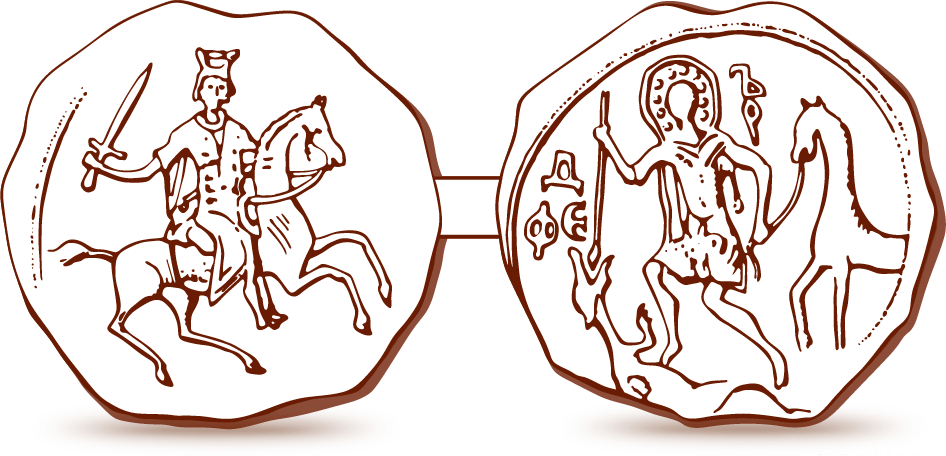 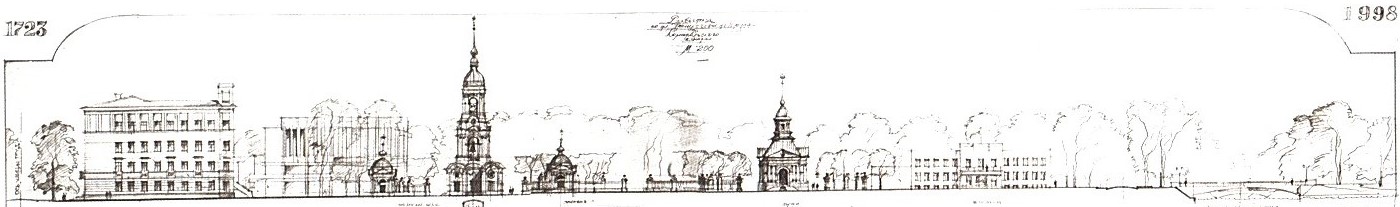 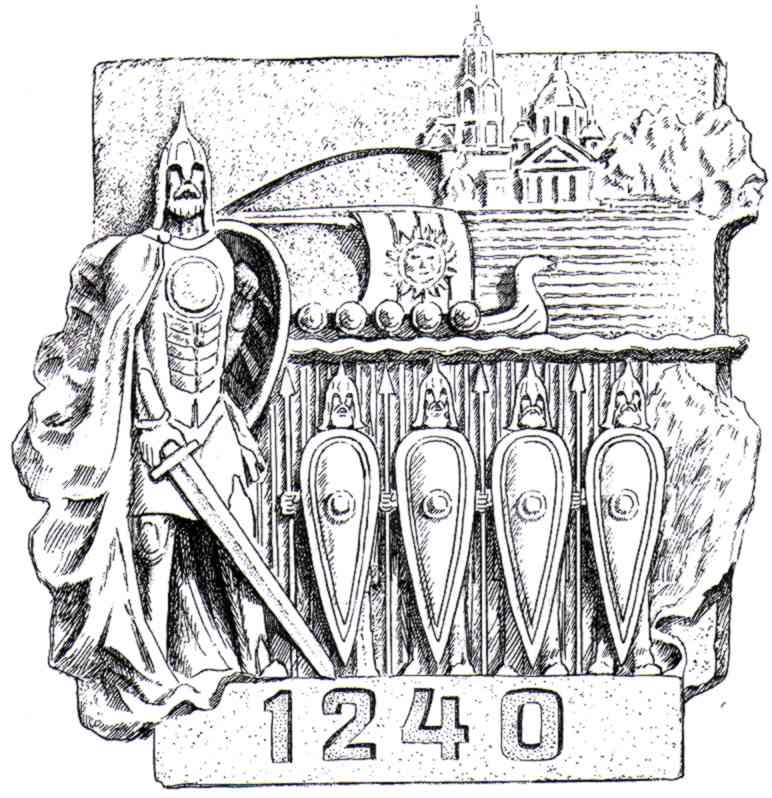 ГБУДО Дворец творчества детей и молодёжи Колпинского района СПб
В глубину веков
ПРОЕКТ
духовно-
 нравственного 
воспитания
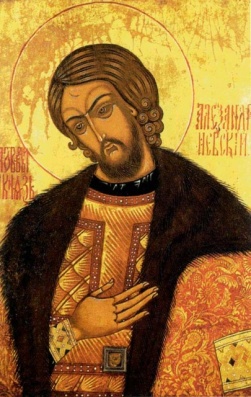 Тема «Александр Невский. Невская битва»
ПРАКТИЧЕСКАЯ ДЕЯТЕЛЬНОСТЬ
775 летию Невской битвы посвящается
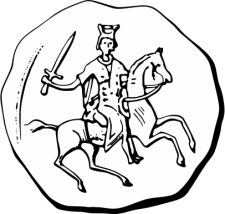 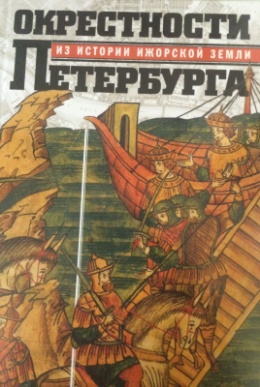 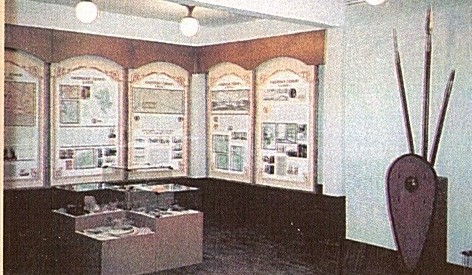 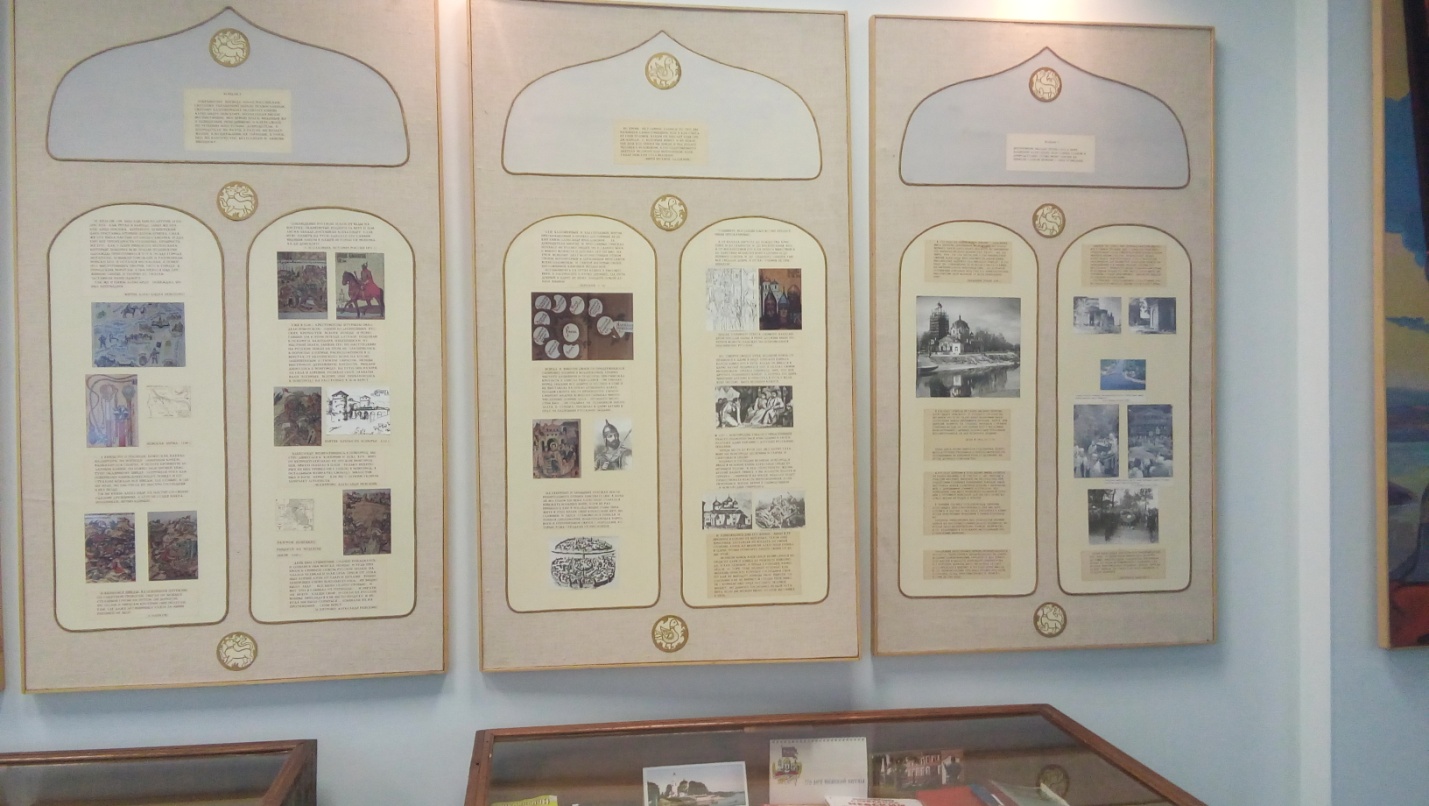 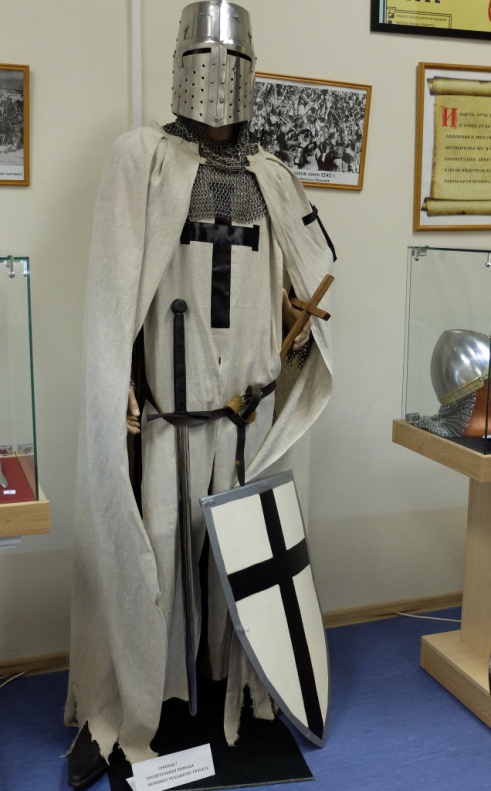 П.Е.Сорокин научный руководитель программы
Музей «Истории Ижорской земли» школы № 621 Колпинского района  СПб
Музей «Сыны Отечества» школы № 400 имени Александра невского Колпинского района  СПб
Музей «Князь Александр невский
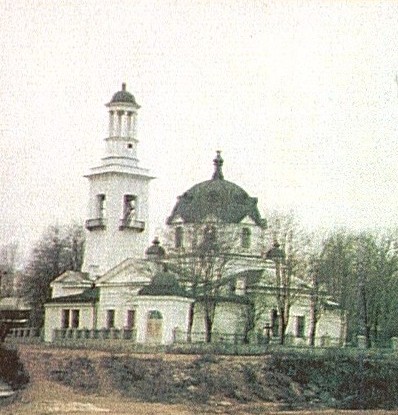 Районная историческая межмузейно-краеведческая  экскурсионная программа «А.Невский. В глубину веков»
Музей ДТДиМ, отдел туризма и краеведения совместно с сетевыми и социальными партнерами
В глубину веков
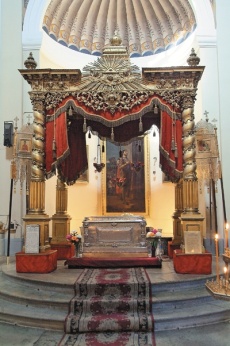 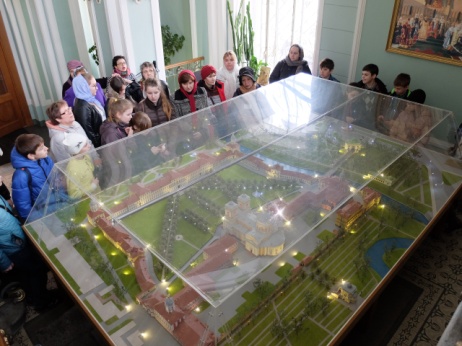 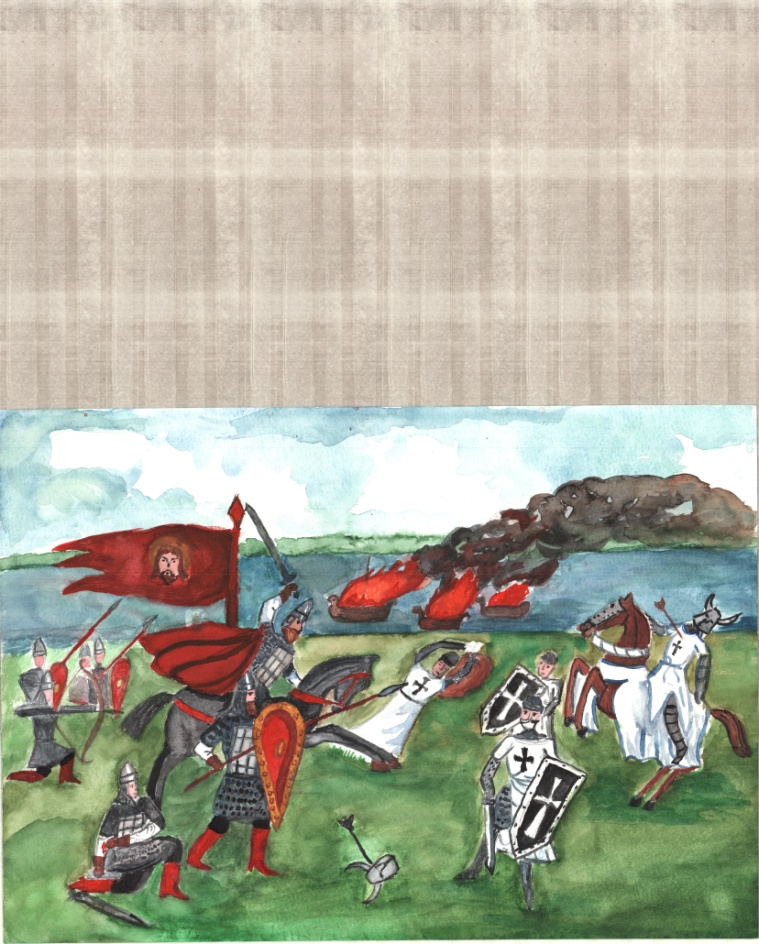 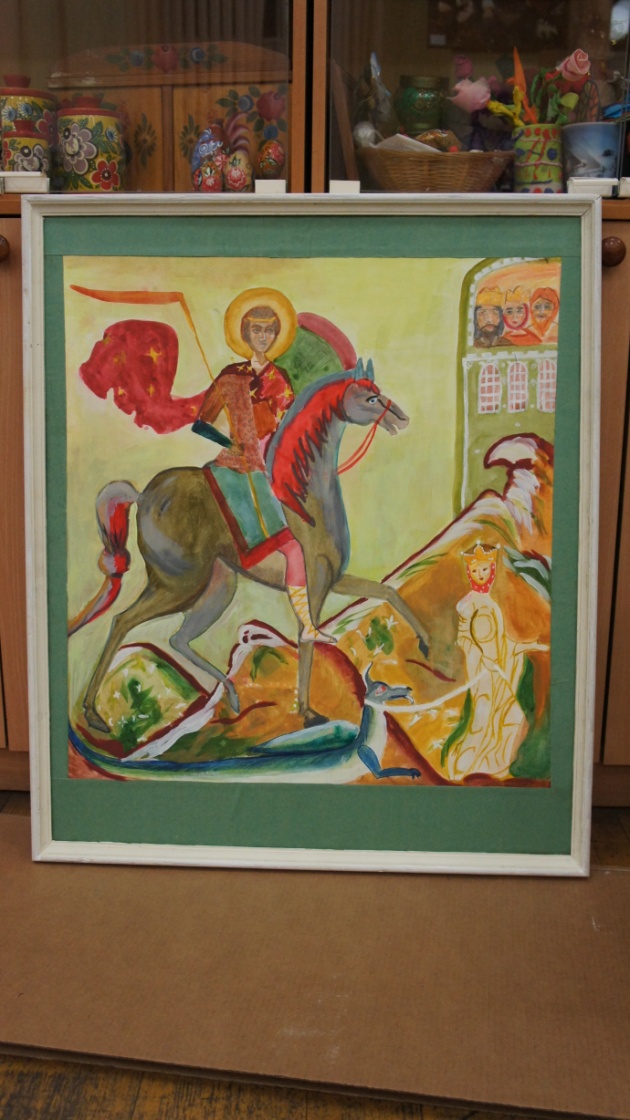 Церковь Святого благоверного князя Александра Невского, п.Усть-Ижора Крлпинский район
Рака Невского. Александро-Невская Лавра
Выставка творческих работ воспитанников ДТДиМ  «А.Невский. В глубину веков»
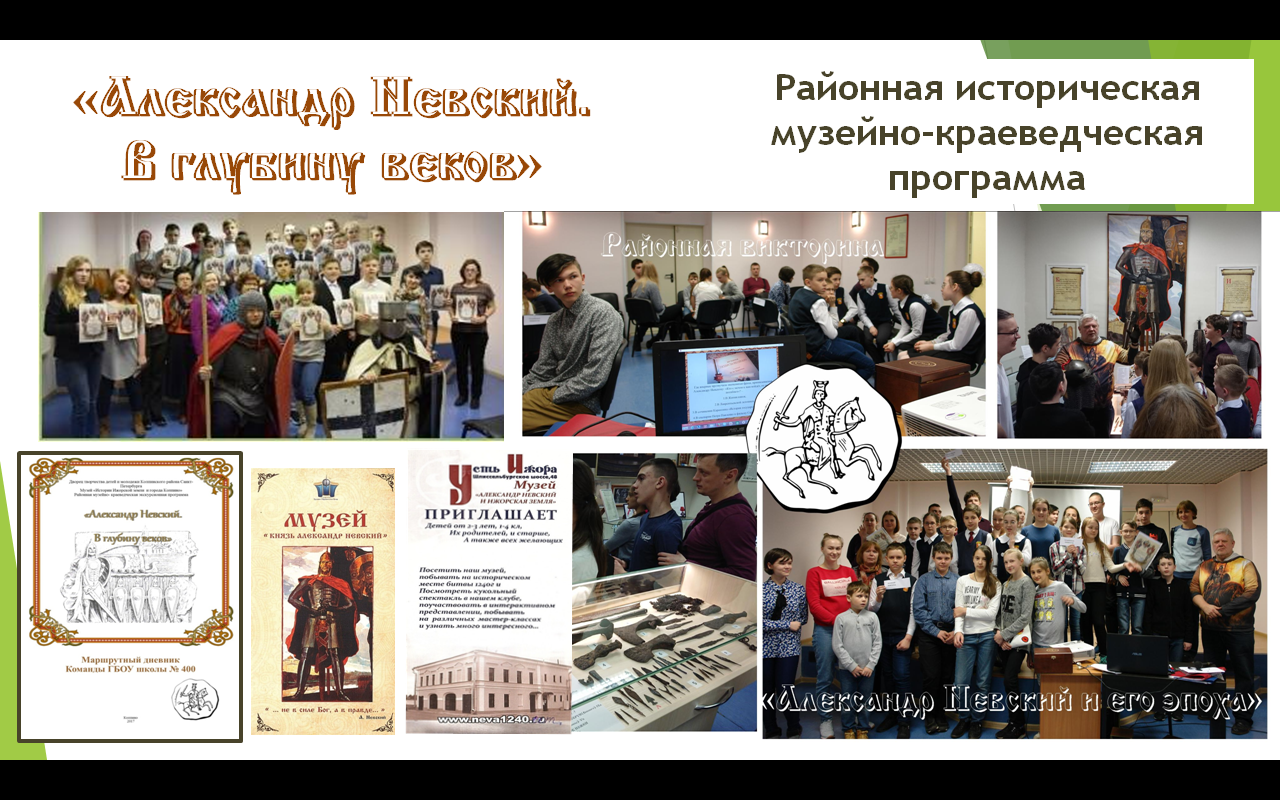 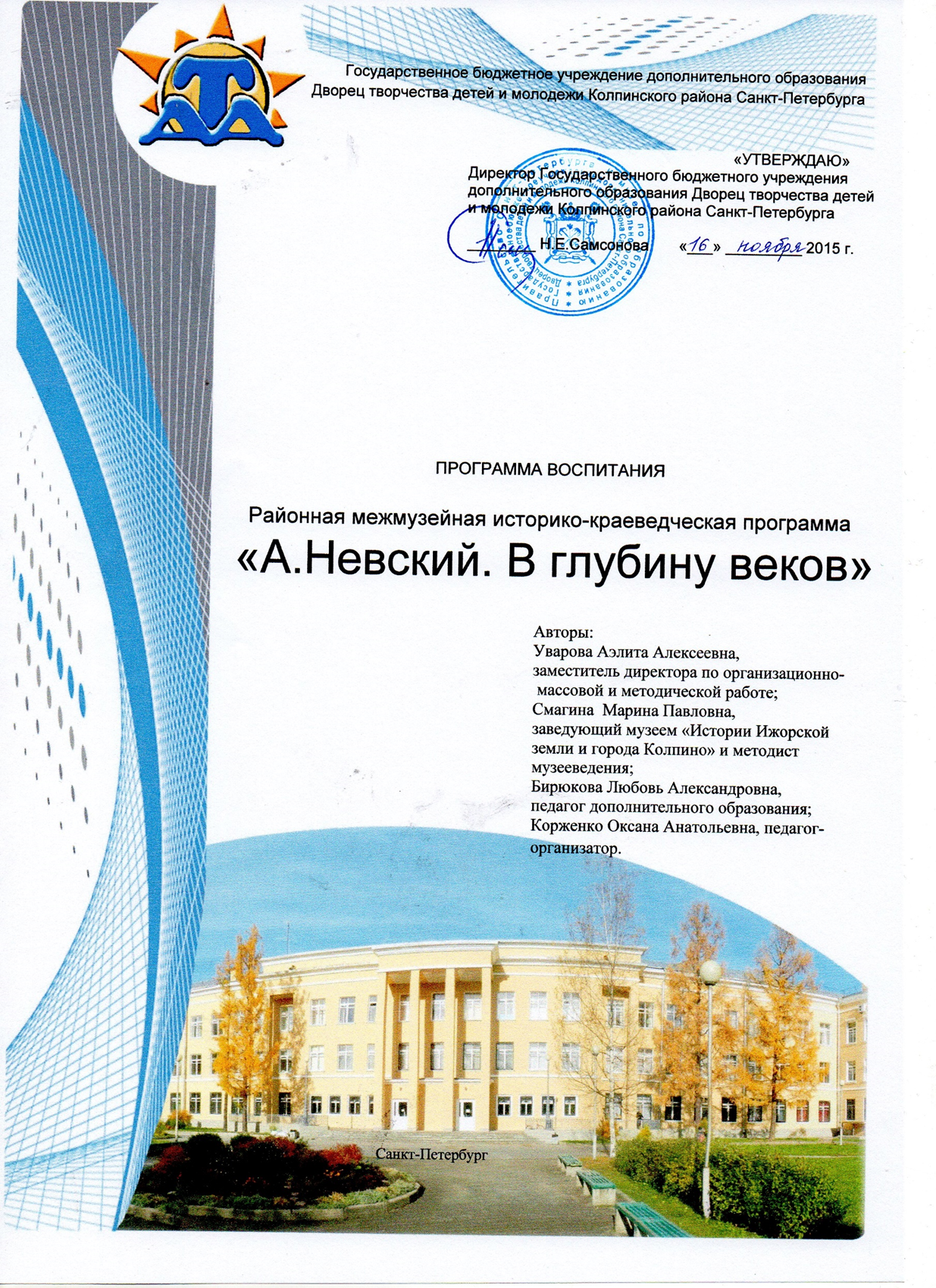 Модель сетевого и социального взаимодействия
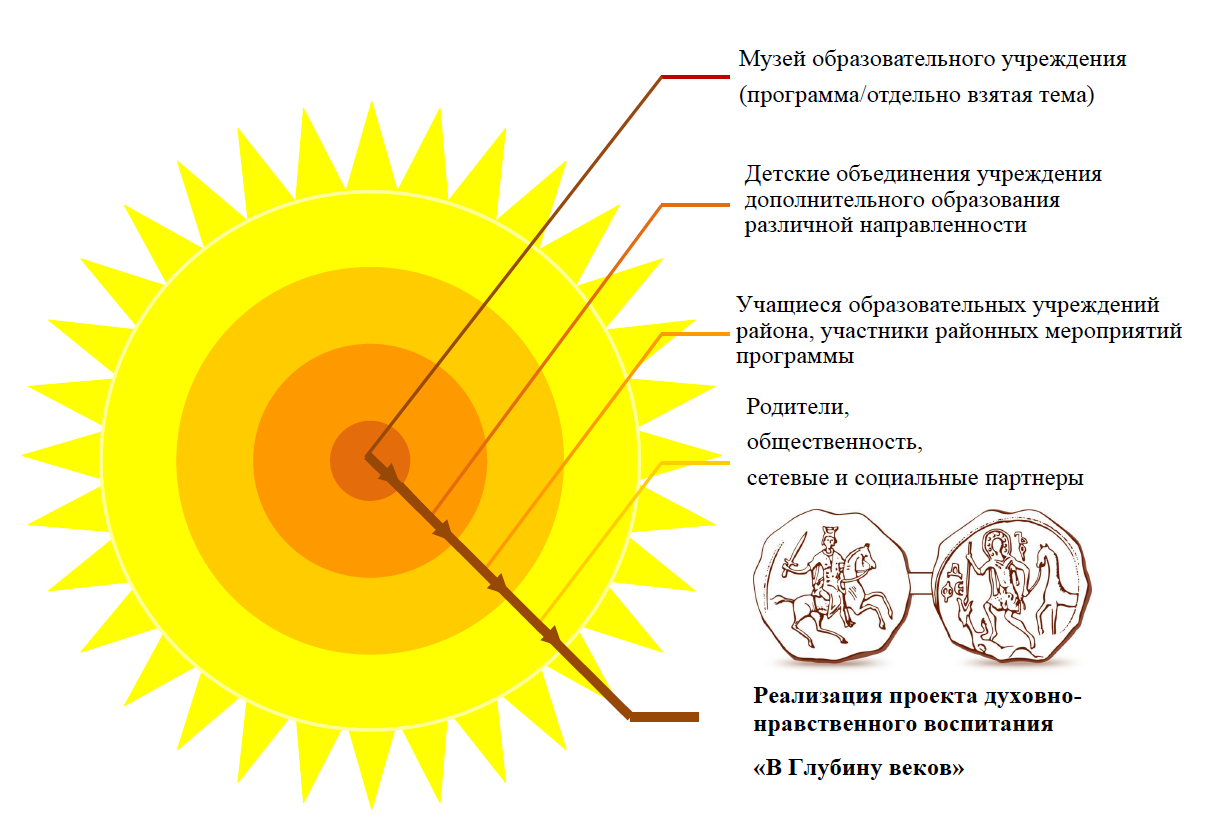 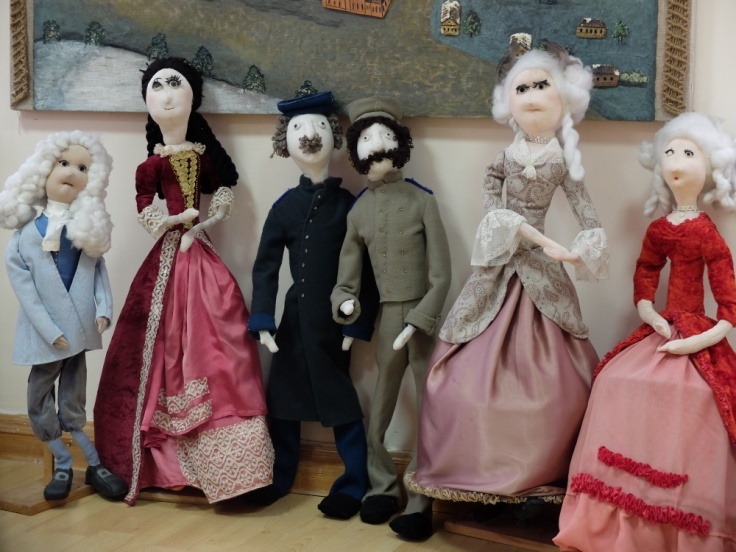 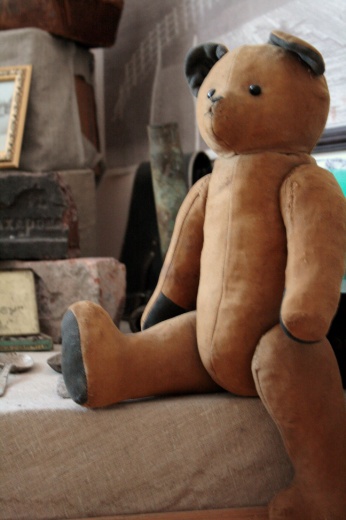 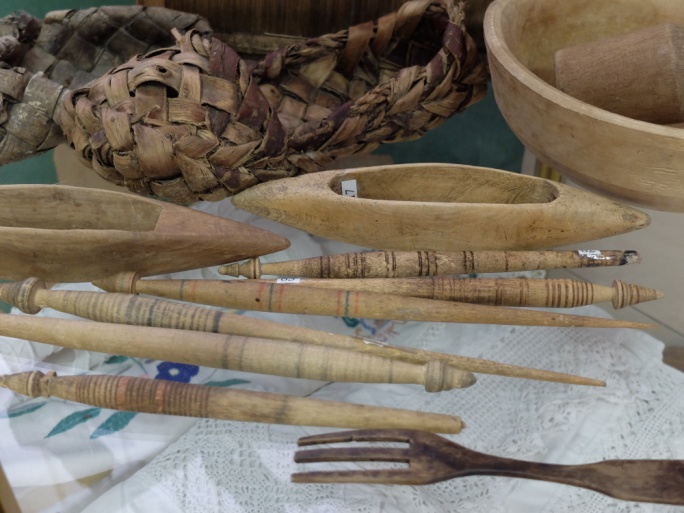 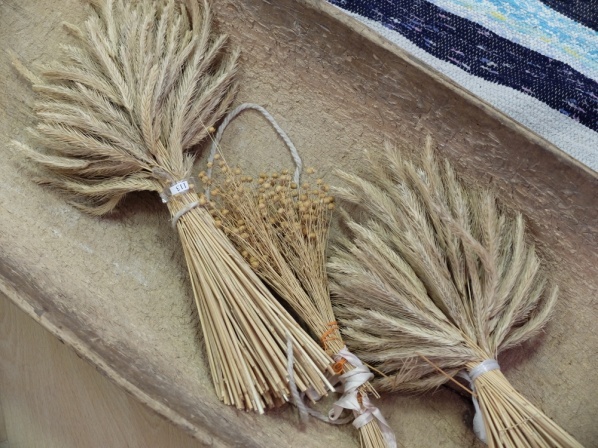 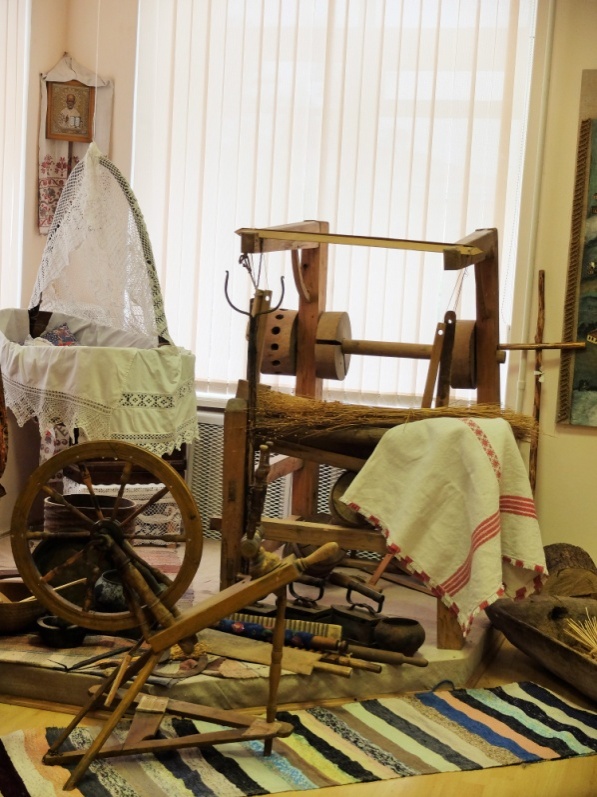 Объединить 
научные подходы к истории 
с самостоятельной 
творческой , проектной,
 исследовательской 
деятельностью
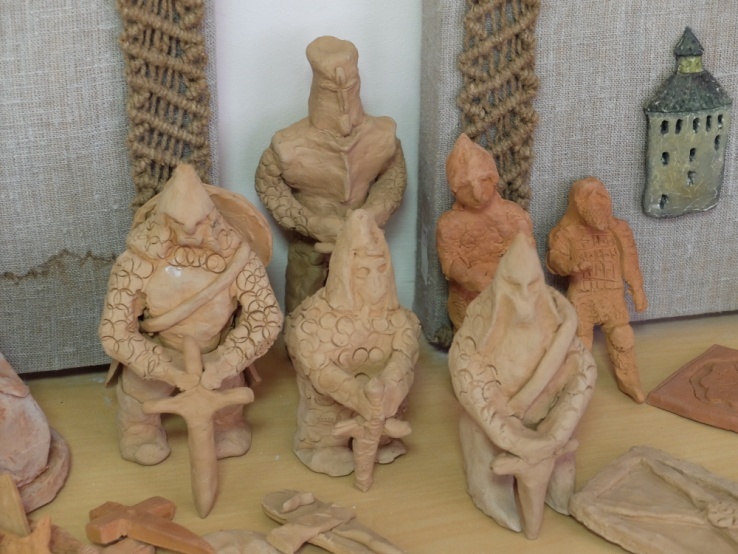 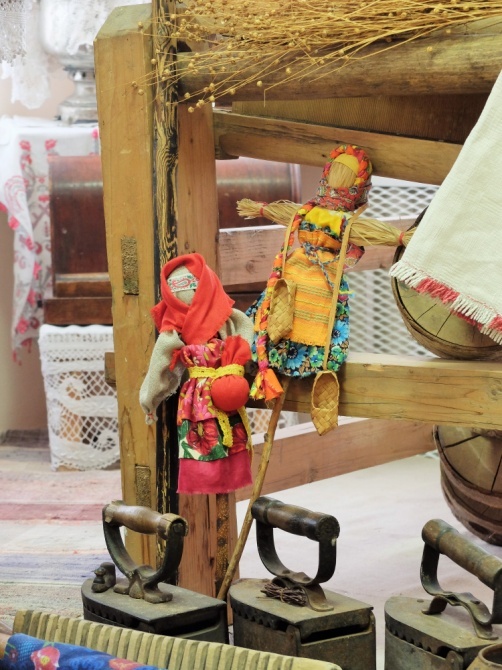 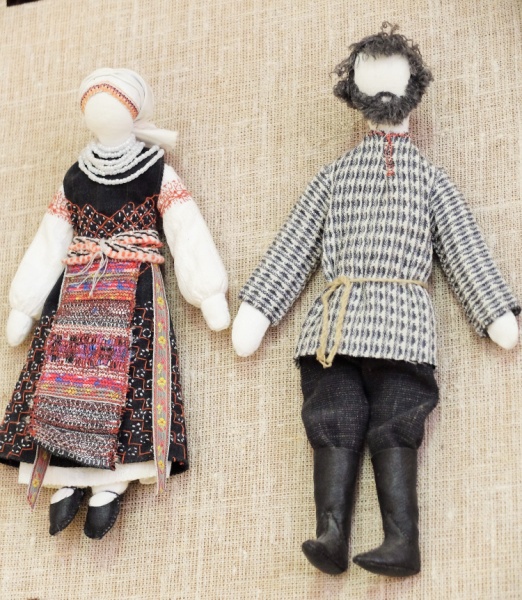 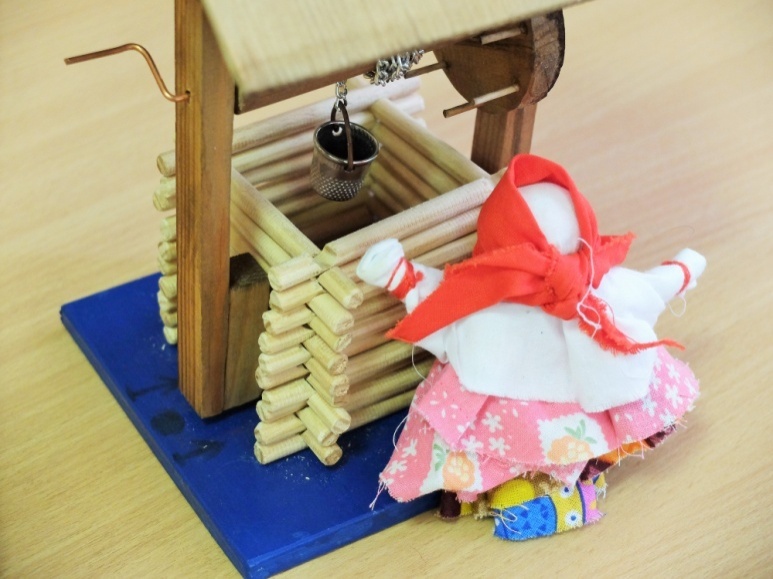 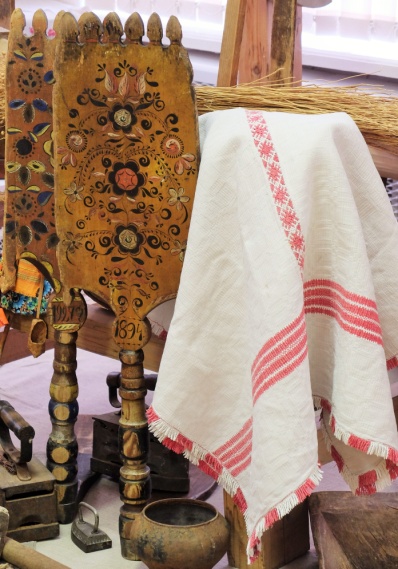 Старт программы приурочен к 
12 сентября
в память Перенесения мощей святого благоверного князя
Александра Невского.
Вводное игровое музейное занятие «Человек – легенда»
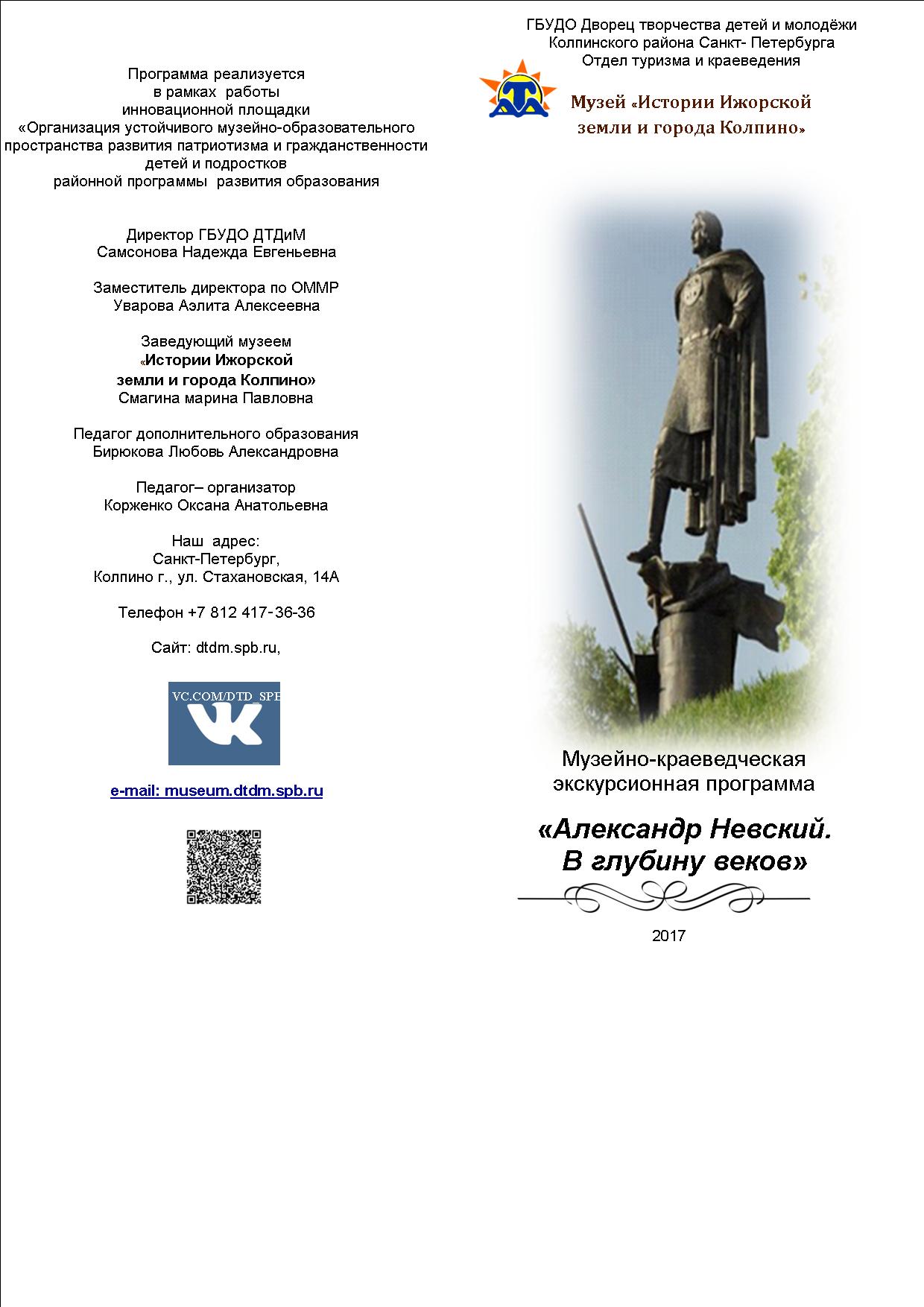 Дню памяти Александра Невского
6 декабря
«Санкт- Петербург и его окрестности. Из истории Ижорской земли»
Творческая встреча с руководителем экскурсионной программы
Сорокиным П.Е.
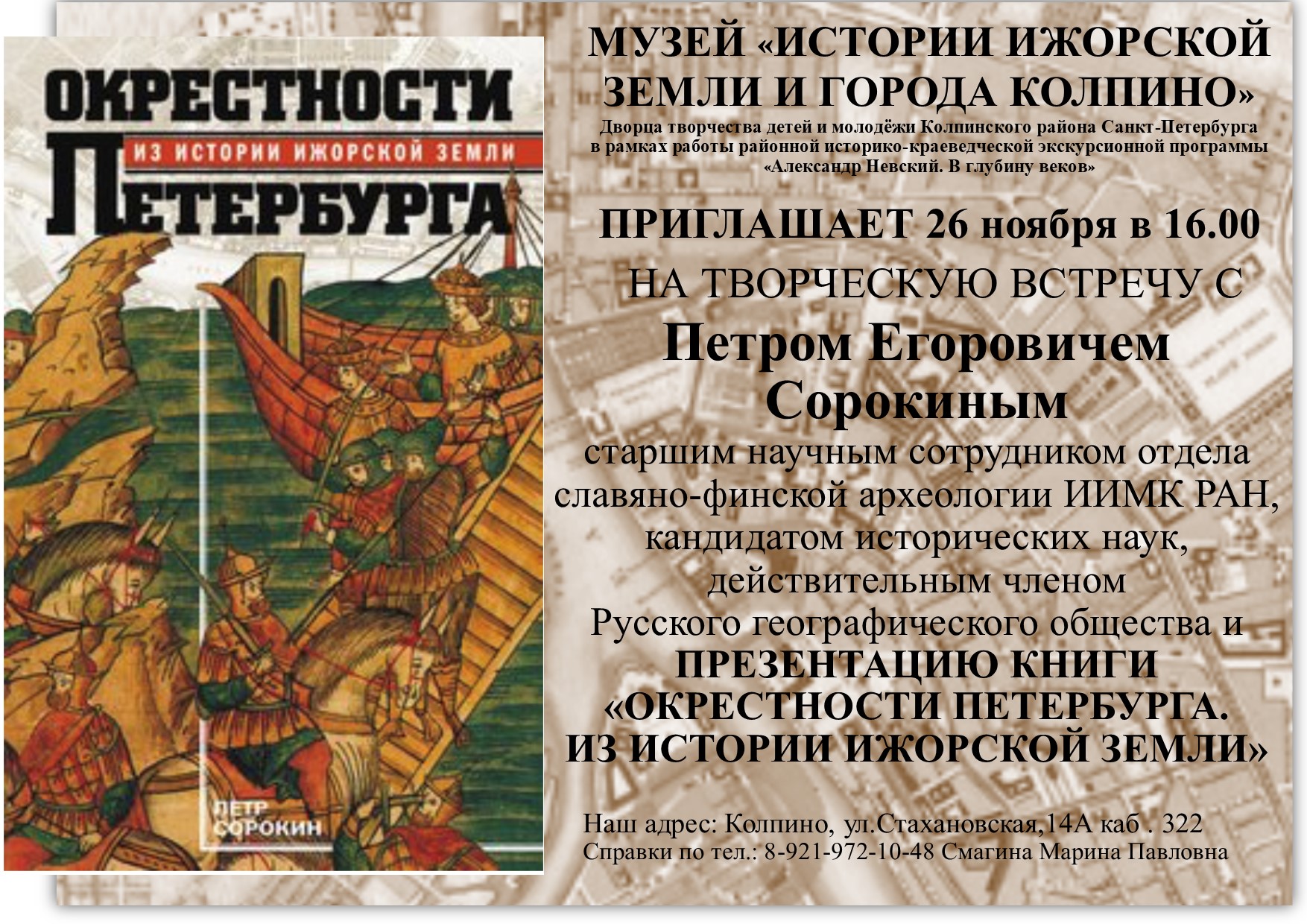 Презентация программы
Дню памяти Александра Невского
6 декабря
«С именем Александр Невский»
Ежегодная презентация программы с участием представителей социальных партнеров
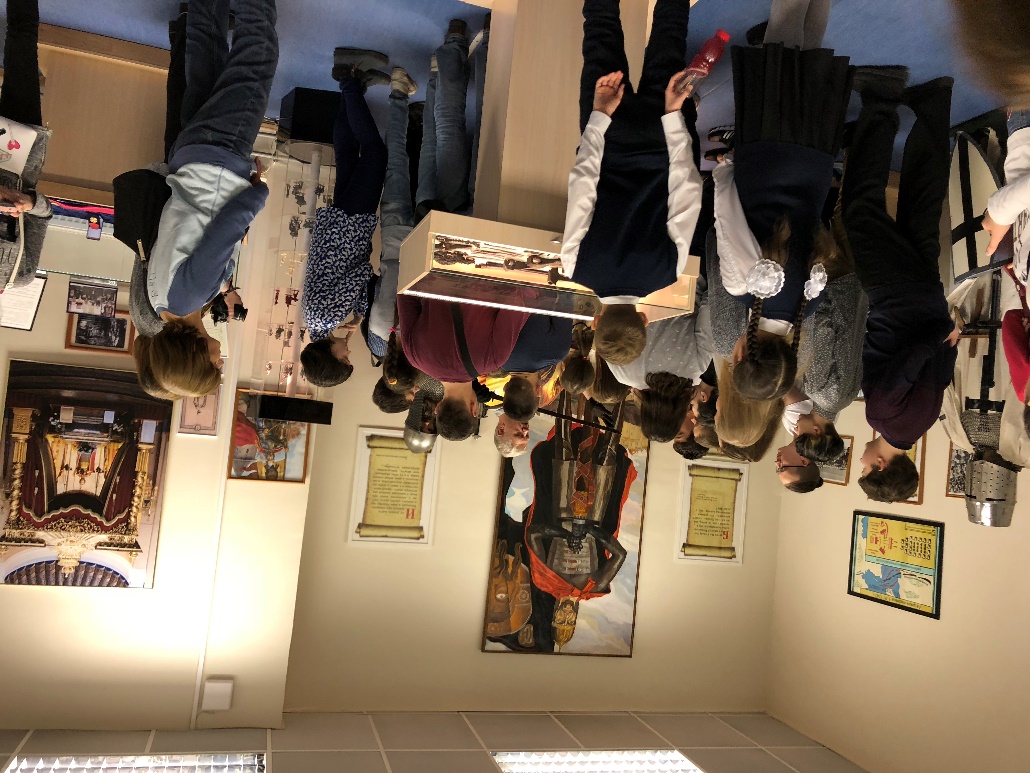 Декабрь-апрель
Самостоятельная работа команд-участниц на маршруте
Выполнение заданий маршрутного дневника
(коллективные творческие, поисковые, исследовательские)
«Детство и юность 
князя Александра 
Ярославовича»
Музейное занятие
Образ А.Невского в иконописи
Презентация исследовательских работ на тему, игра на основе музейной экспозиции
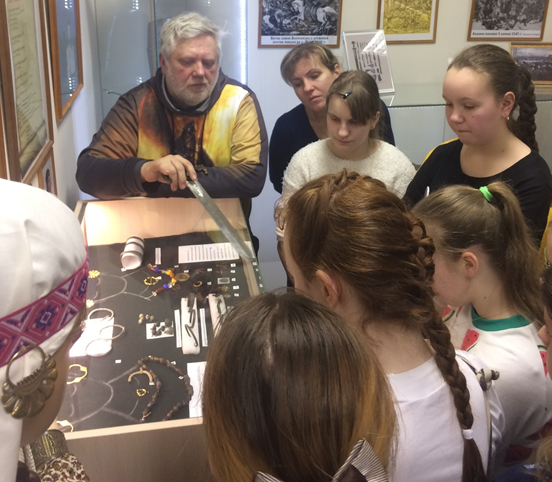 «Благоверный князь Александр Невский»
Образовательное путешествие
Александро-Невская Лавра, Эрмитаж 
по желанию группы
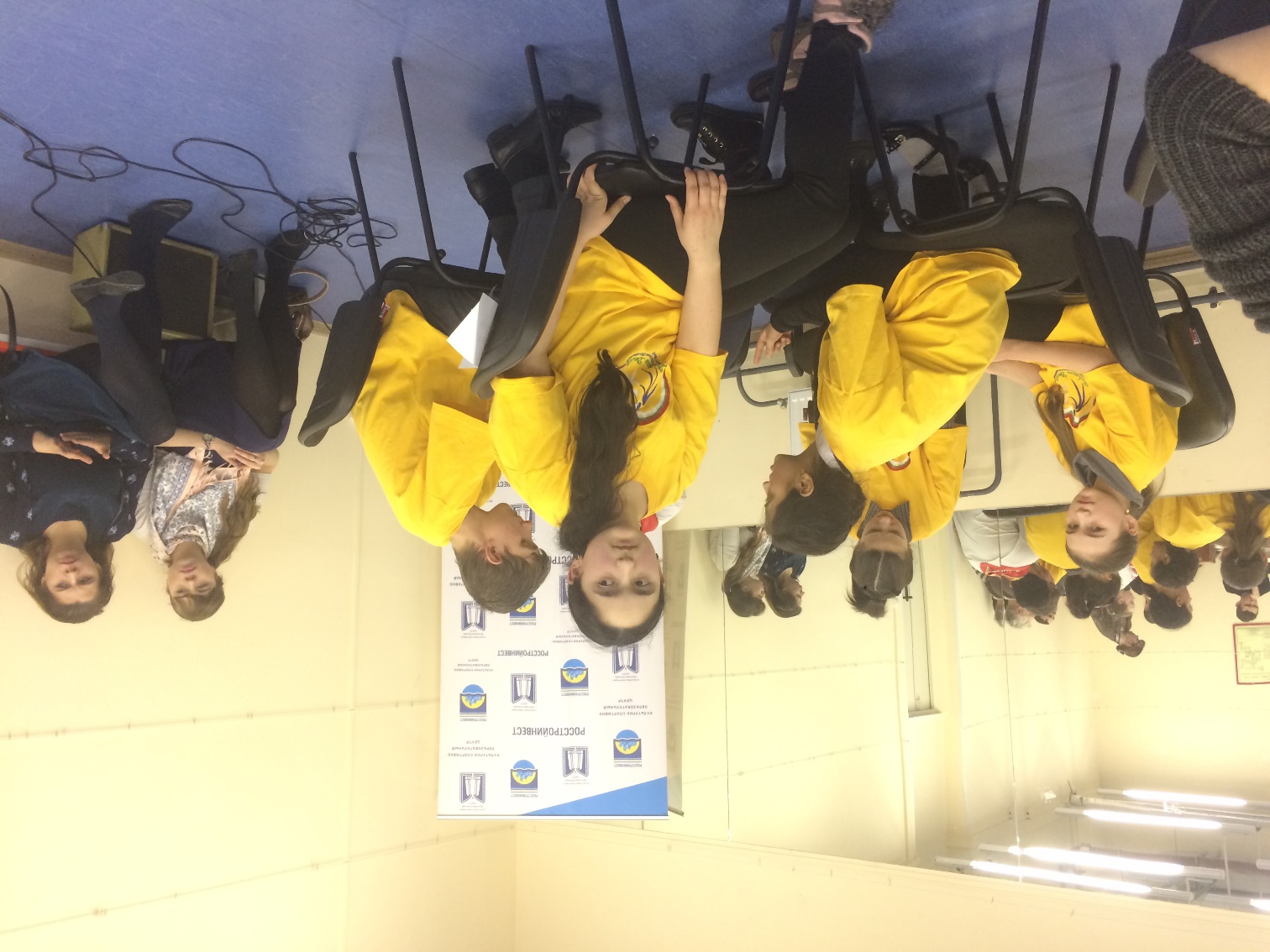 18 апреля
К годовщине Ледового побоища
викторина «Александр Невский и его эпоха»
Музей «Князь Александр Невский» и  образовательного центра «Невский» (директор Андриенко А.А.)
Путешествия 
выходного дня
Совместно с родителями
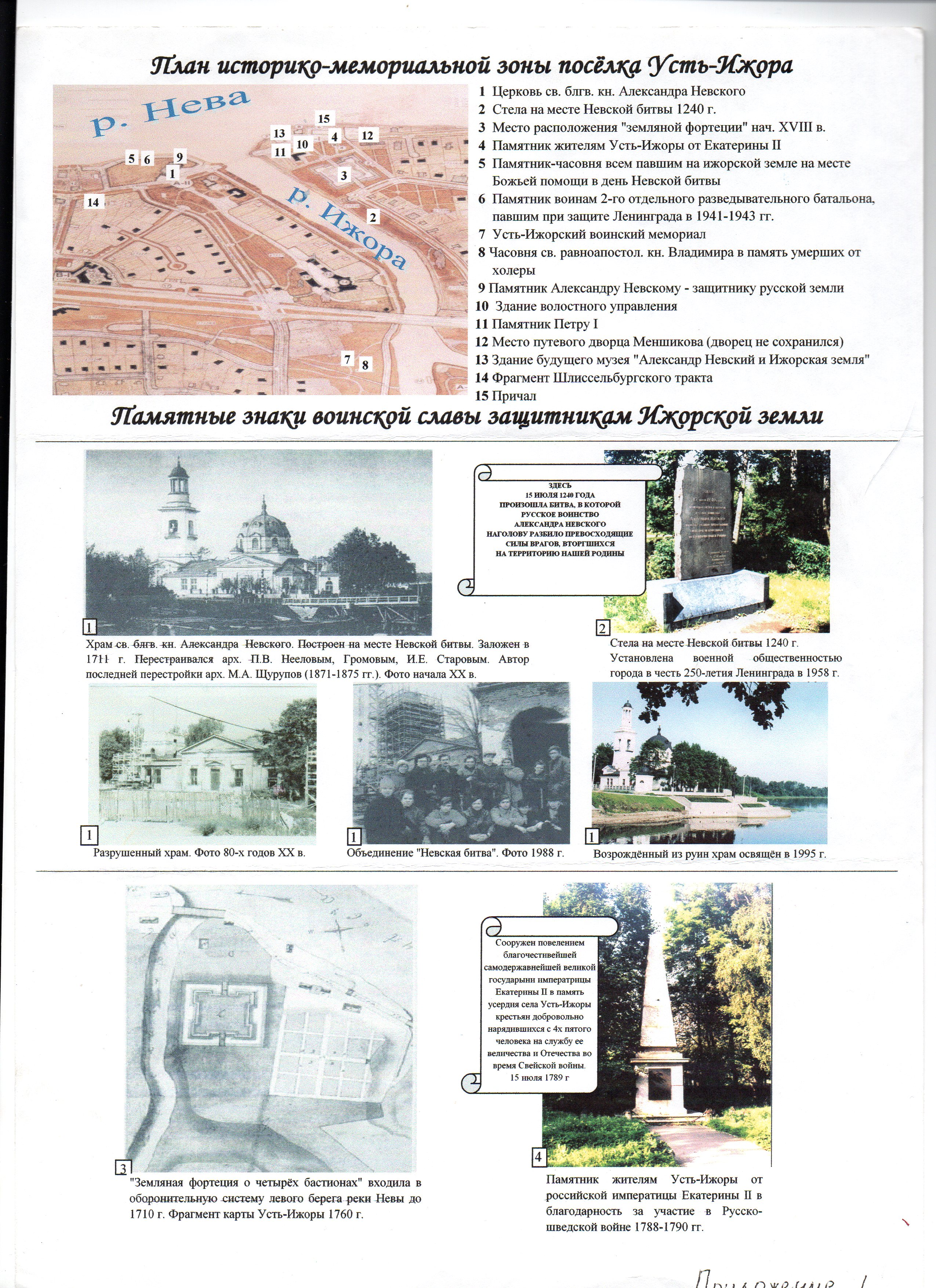 «Заповедная Усть –Ижора»
Экскурсия в музей-диораму
 «Невская битва 1240»
квест – игра, образовательная экскурсия
активы музеев школ №451,621, социальный партнер музей п.Усть-Ижора
Активы школьных музеев

 Разрабатывают, проводят часть экскурсионного маршрута
создают электронно- цифровые материалы по определённой тематике для виртуального музея 

Педагоги

Совершенствуют профессиональное мастерство через мероприятия 
научно- методического характера,
получают возможность интегрировать  региональный краеведческий компонент в образовательную и воспитательную деятельность.
Участвовать в подготовке материалов
«К юбилею Колпино»
Приглашаем стать участниками проекта
2017-2019 гг.
Участники

Средствами интерактивного освоения музейного пространства 
погружаются в историю,
углубляют свои знания
Партнеры

Информационная, 
научно-методическая поддержка
организаторы районных, 
городских фестивалей и праздников,
образовательных  экскурсий,
помощь в комплектовании музейных экспозиций и выставок
Ждем Вас в клубе музея!
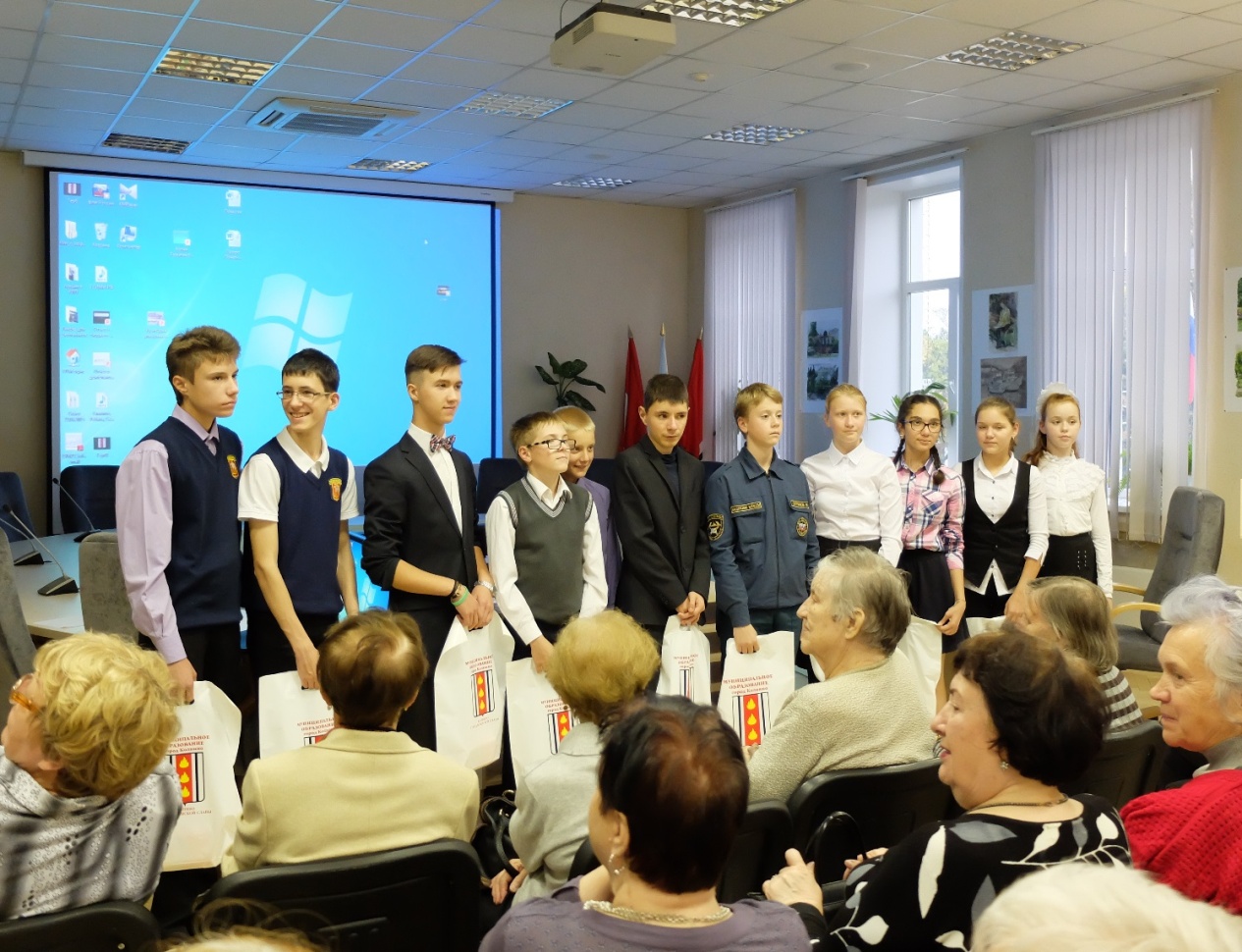 С любовью к Колпино…
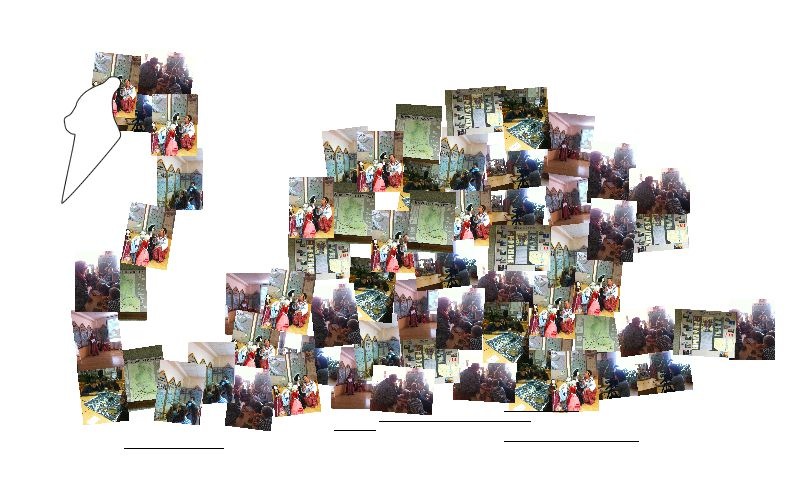 Спасибо за внимание!